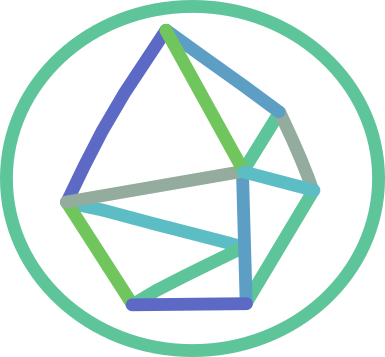 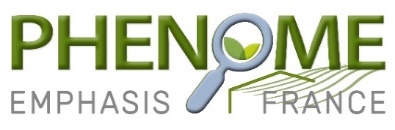 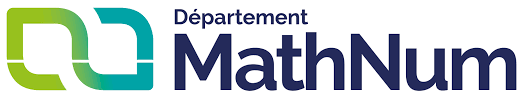 OpenSILEX :
Des systèmes d’information pour des données FAIR
Isabelle Alic, Arnaud Charleroy, Pascal Neveu, Anne Tireau
contacts : isabelle.alic@inrae.fr et anne.tireau@inrae.fr
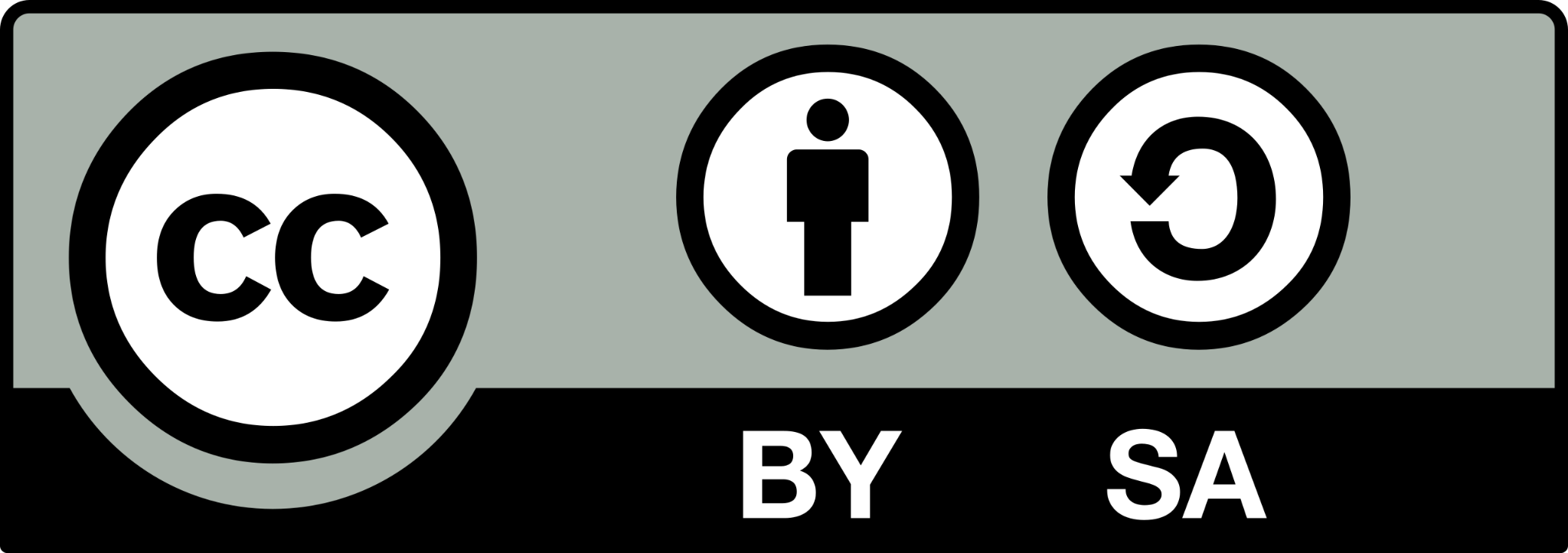 RDO Formation à la gestion de données phénotypage végétal 15 & 16 juin 2023
Défi des données dans l'agriculture et les sciences de l'environnement
Les Expérimentations ou Observations
Sont complexes et ne peuvent pas être reproduites
Nombreux besoins en ressources diverses
Ensembles de données énormes et très complexes
Contexte interdisciplinaire
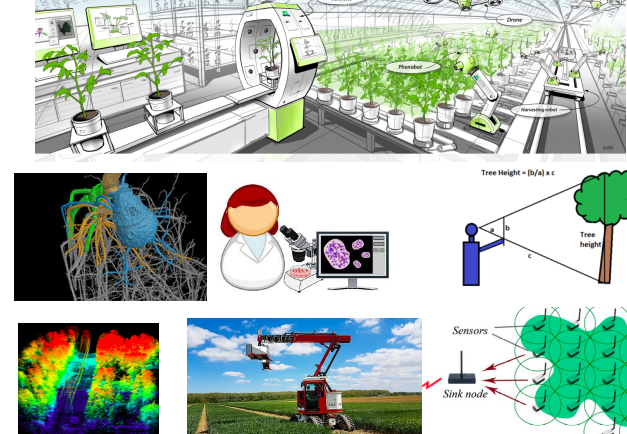 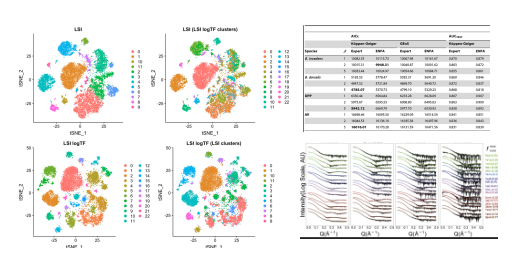 -> Besoins importants de transparence et de reproductibilité du traitement des données
Valoriser les données : ré-analyses, méta-analyses et nouvelles analyses
    → impossible sans une gestion avancée des données
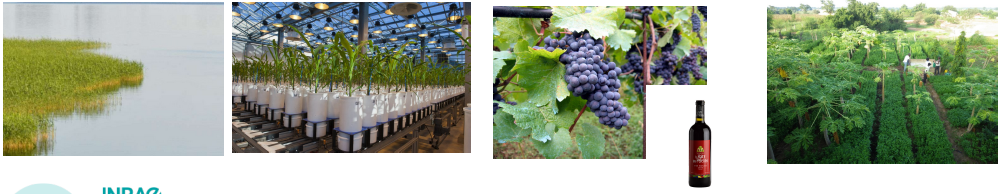 Contexte
Le nombre et la diversité des sources de données augmentent
Complexité accrue des pipelines de données



Augmentation des difficultés pour une science reproductible et ouverte
Il est plus difficile de comprendre comment et dans quelles conditions les données ont été produites.
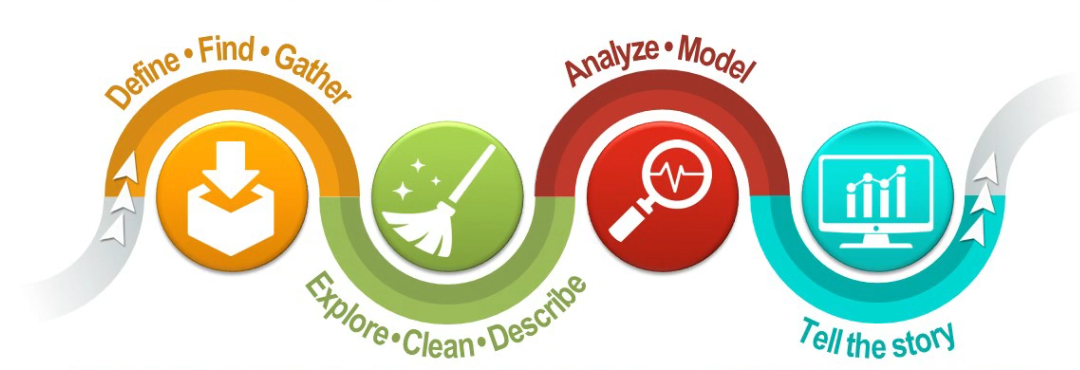 Il faut connaître la provenance des données
Il faut connaître la méthode de production des données
Une approche pour la gestion des données
Linked Data (lisibles par machine) : utilisent des ontologies et permettent de construire des ensembles de données pour la découverte de connaissances, l'offre de services, la validation de résultats, l'analyse prescriptive, etc.
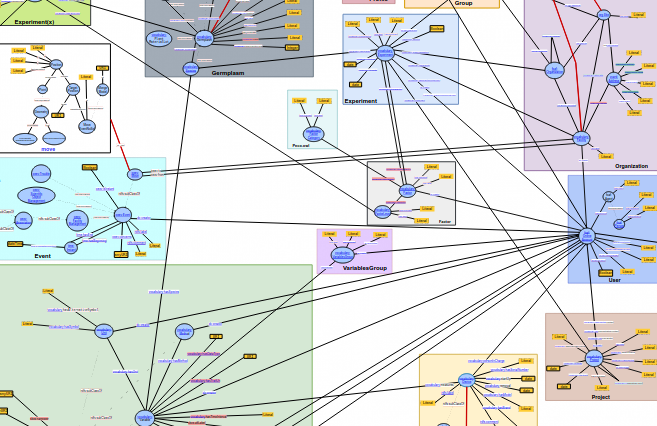 OpenSILEX
Structure 
Sémantique
Données liées 
Augmentation de la valeur des données 
→ Nouvelle génération de Systèmes d’Information
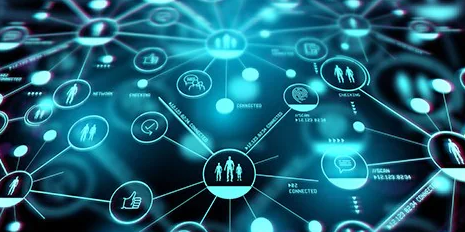 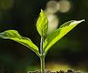 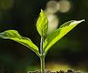 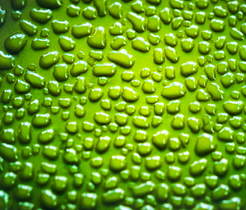 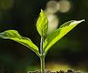 OpenSILEX
OpenSILEX, un ensemble de logiciels libres

Objectifs
Méthodes et composants pour la mise en œuvre de systèmes d'information pour les données expérimentales dans les domaines de l'agriculture et de l'environnement
Outils et services pour la collecte, l'organisation, le stockage, l'échange, l'exploration et le traitement de l'information
Diverses communautés → axées sur l'ontologie
Personnes
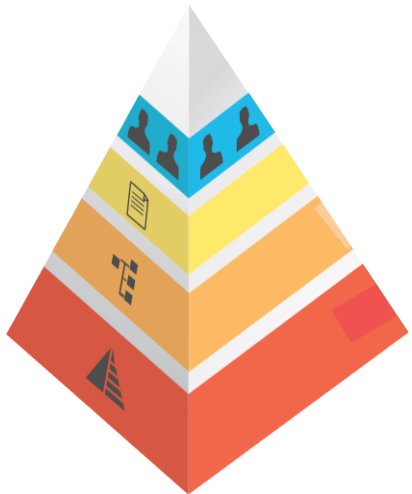 Données
Méthodes
Logiciel
Matériel
Créez des données FAIR, structurez vos données
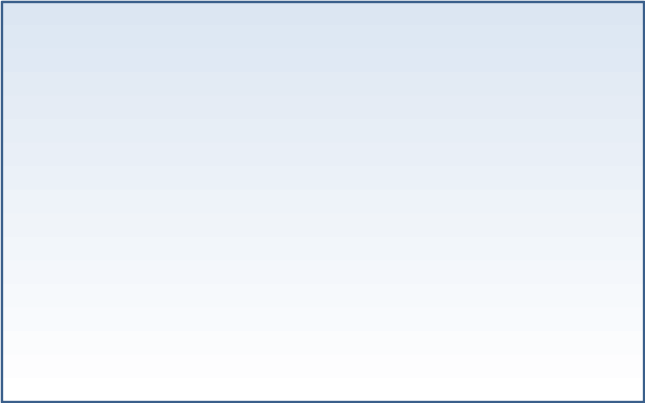 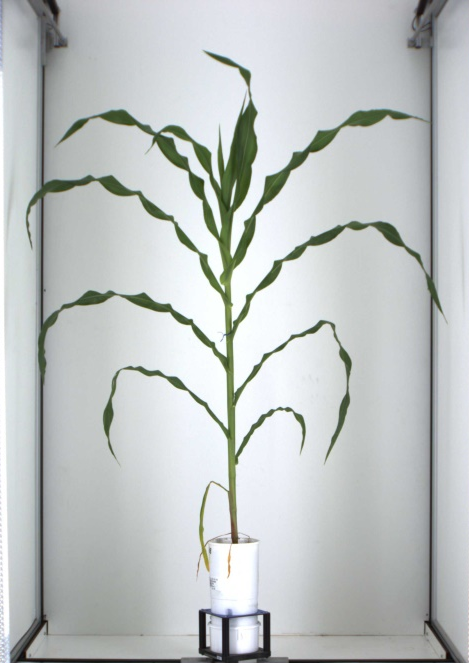 URI of plant:
<http://phenome.fr/arch/2017/c17000118>
Identification
URI of pot:
<http://phenome.fr/arch/2013/pc13001542>
Tout peut être identifié : plantes, expériences, capteurs, événements, etc.
Persistant, sans ambiguïté, résolvable
URI of cart:
<http://phenome.fr/arch/2013/ct1300123>
URI of cabin:
<http://phenome.fr/arch/2018/ac180015>
Sémantique
URI of camera:
<http://phenome.fr/arch/2018/ac180019>
Conventions de nommage
Vocabulaire contrôlé
Relations formalisées entre les entités
Annotation et enrichissement des données
URI of image: <http://phenome.fr/arch/2017/ic17002295855>
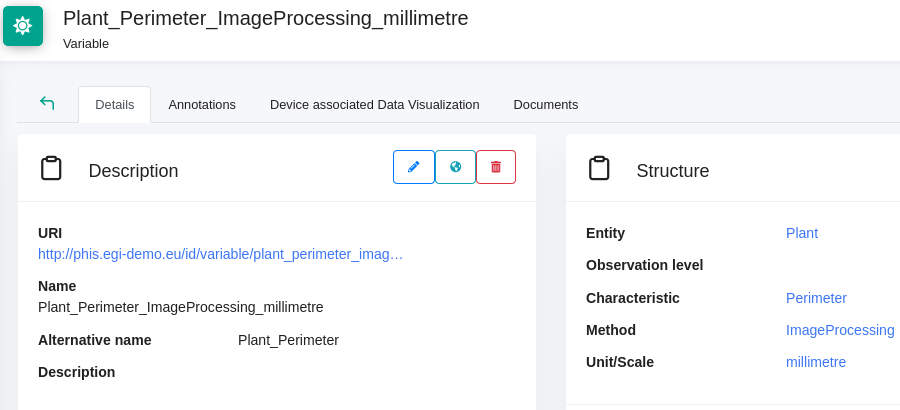 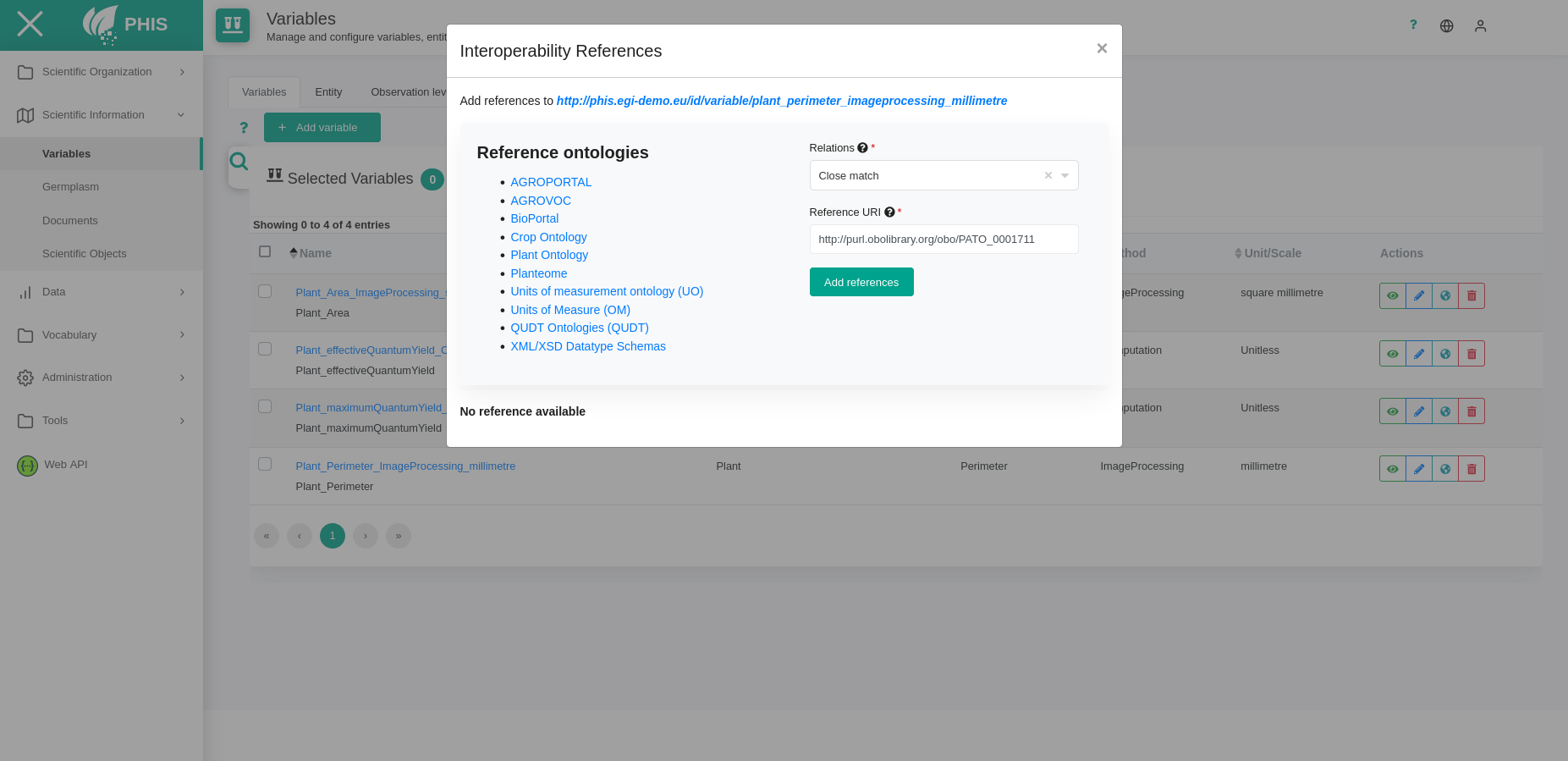 Comment ?
OpenSILEX, un système d'information piloté par des ontologies
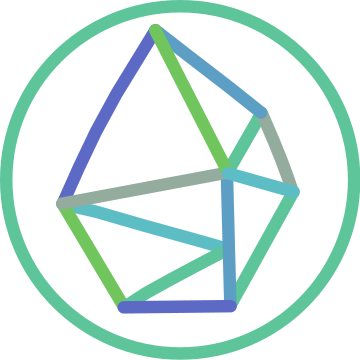 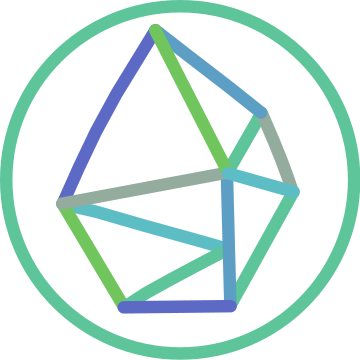 Un pilotage par les ontologies
Objets scientifiques (plantes, organes végétaux, parcelles, etc.)Identifiés par URI
Événements (ITK, pannes, météo, etc.)Identifiés par URI
Variables, documents, observations et logiciels associés à ces objets et événements. Identifiés par URI
L'organisation et la mise en relation des Objets et des Événements se font à l'aide d'une sémantique contrôlée (références ontologiques, vocabulaires, thésaurus, taxonomies), d’ontologies d'application et de langages web sémantiques (RDF, OWL, SKOS).
La galaxie OpenSILEX
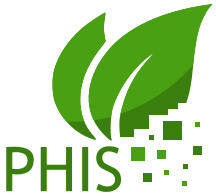 WUR
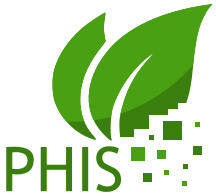 Phenotoul
Vigne
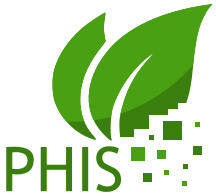 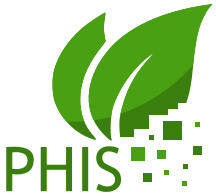 Diaphen
Helsinki
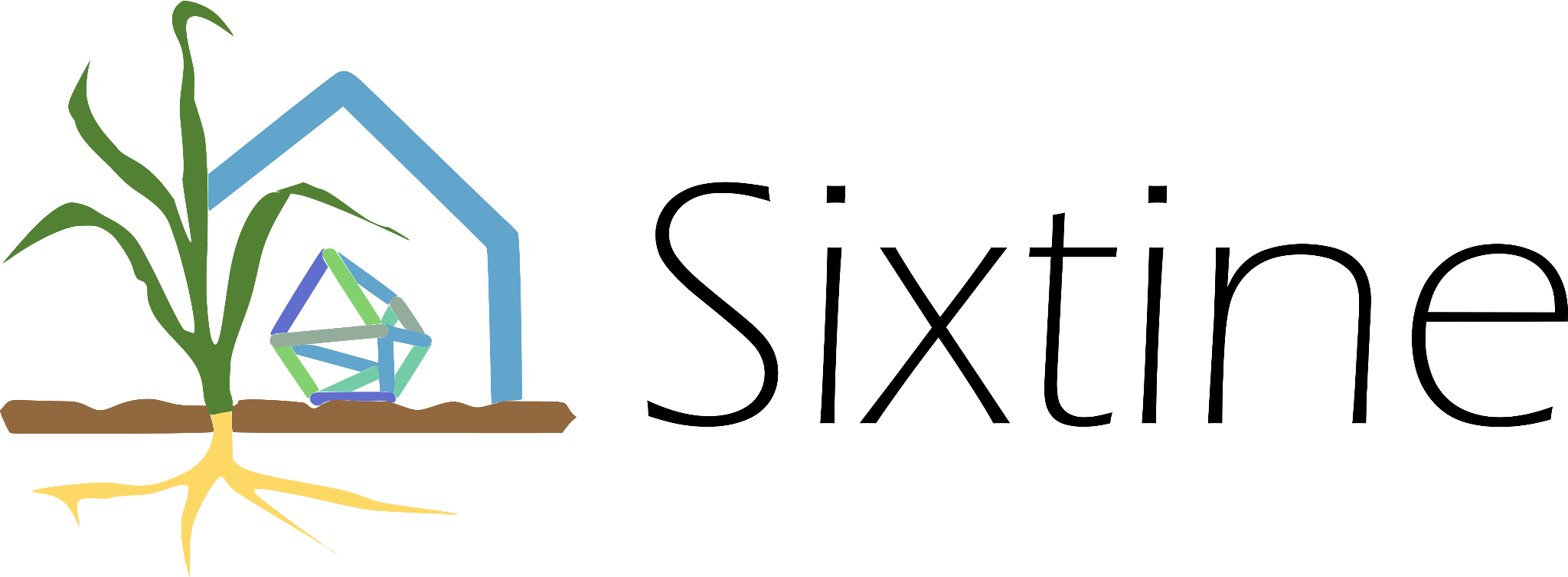 LaCage
GCIE
U2E
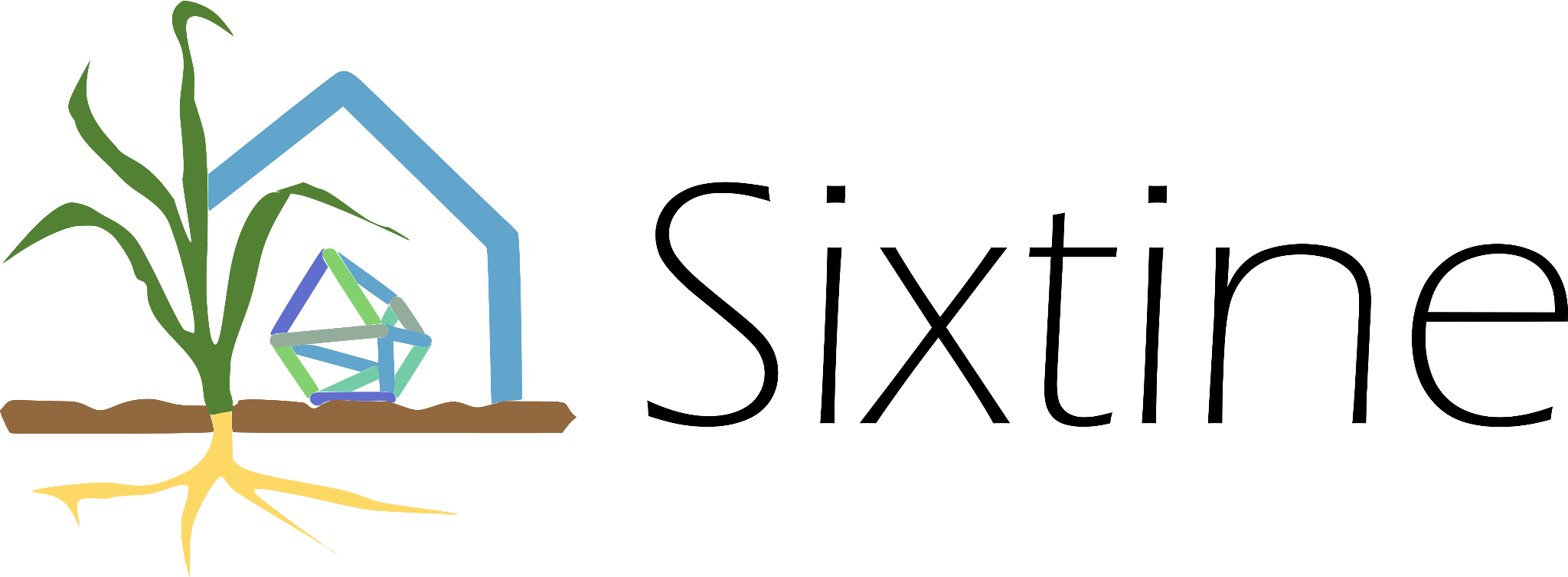 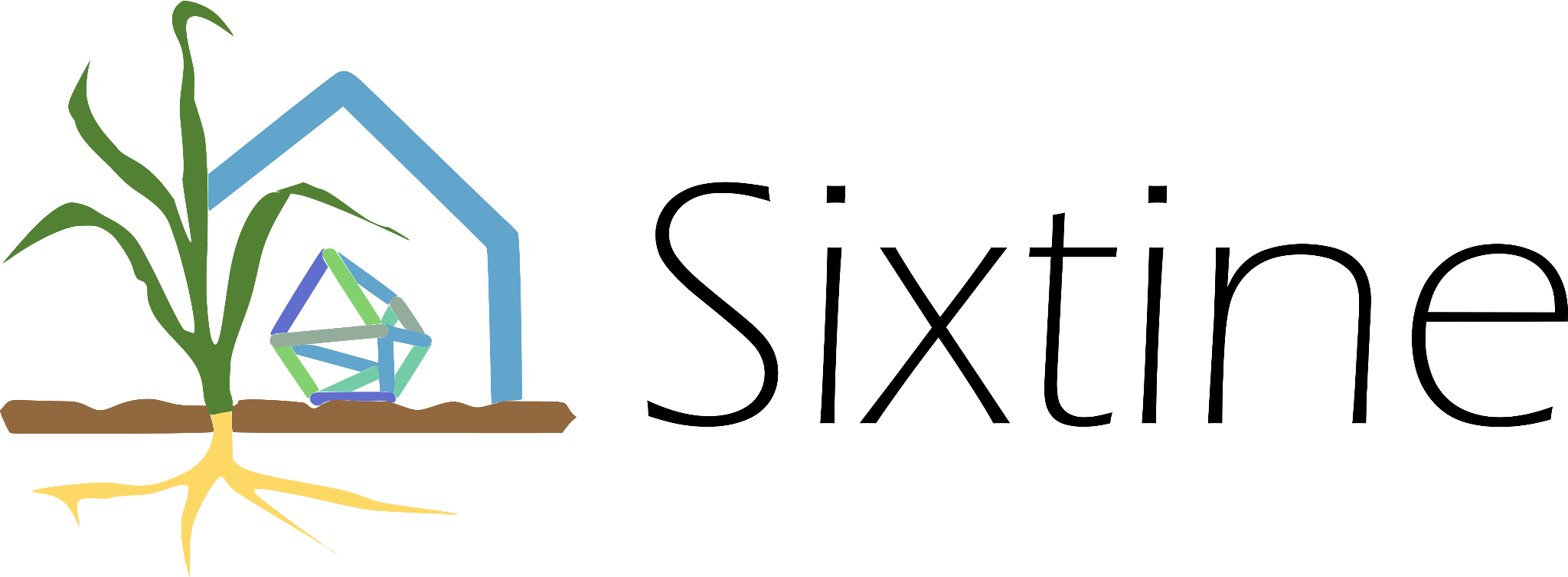 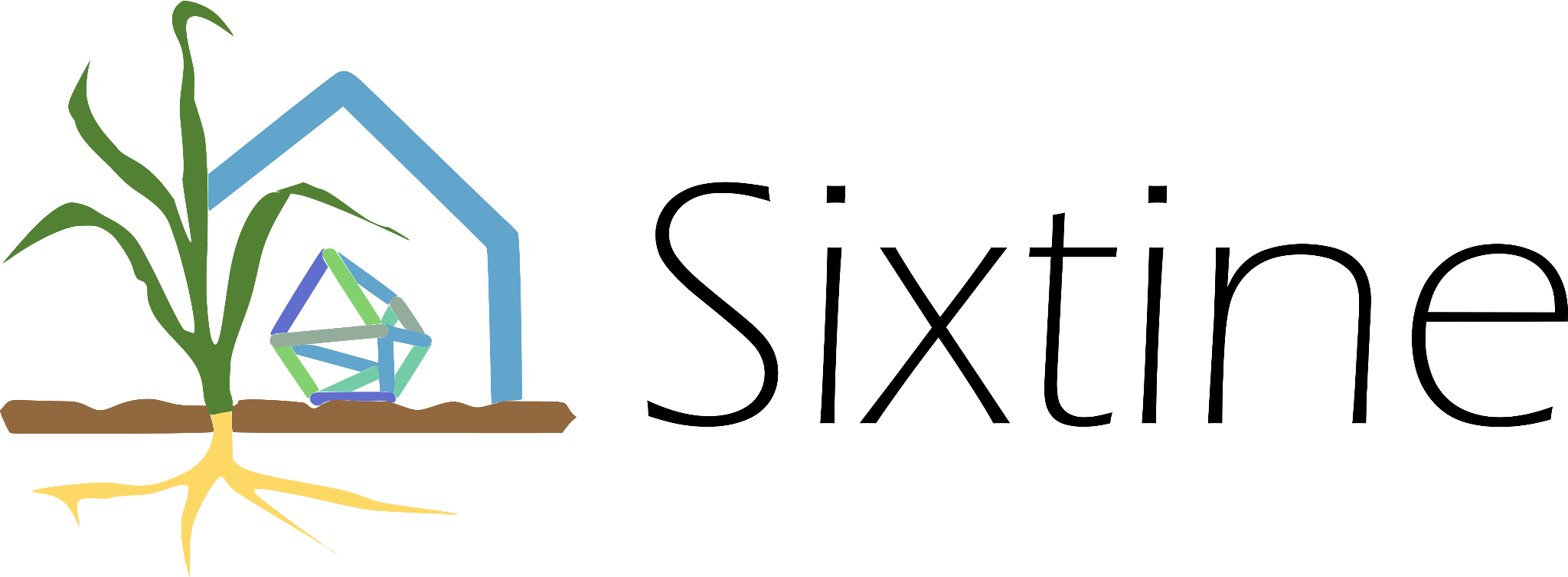 Arbo
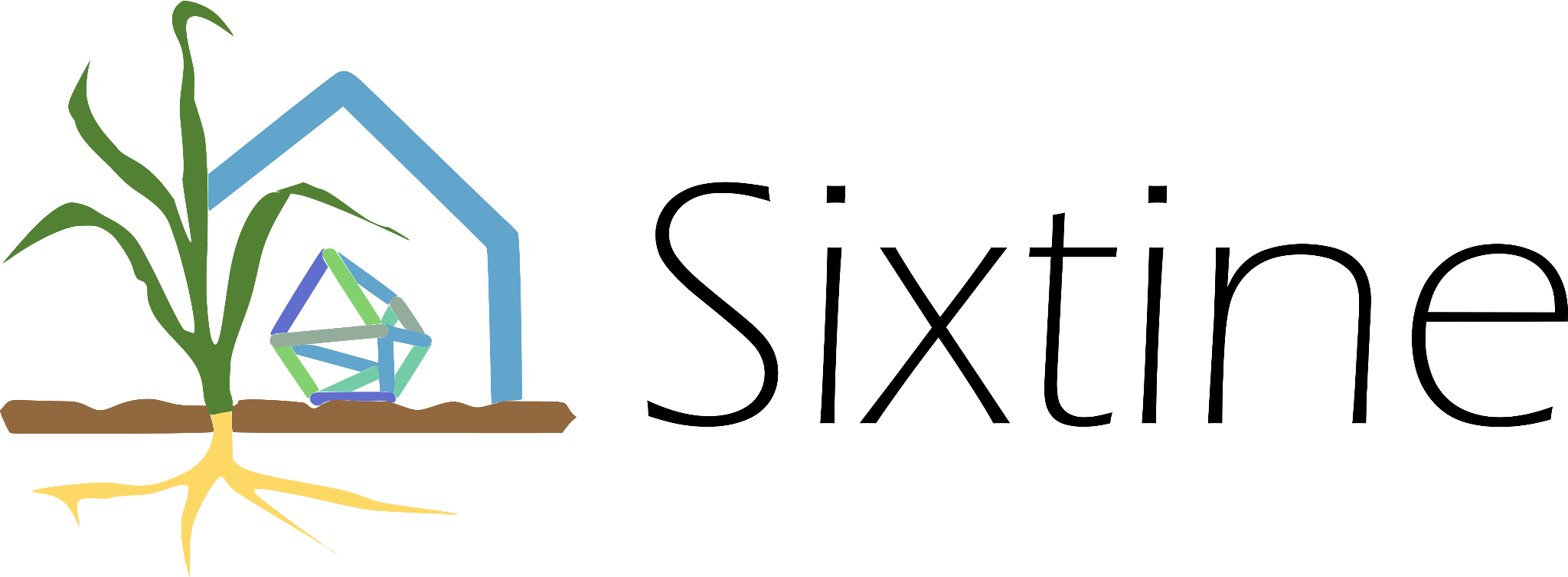 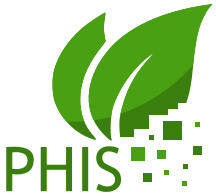 Pheno3c
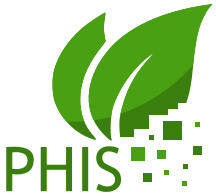 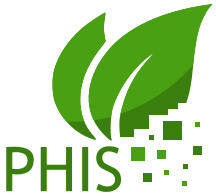 M3P
Louvain
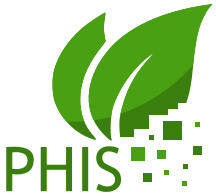 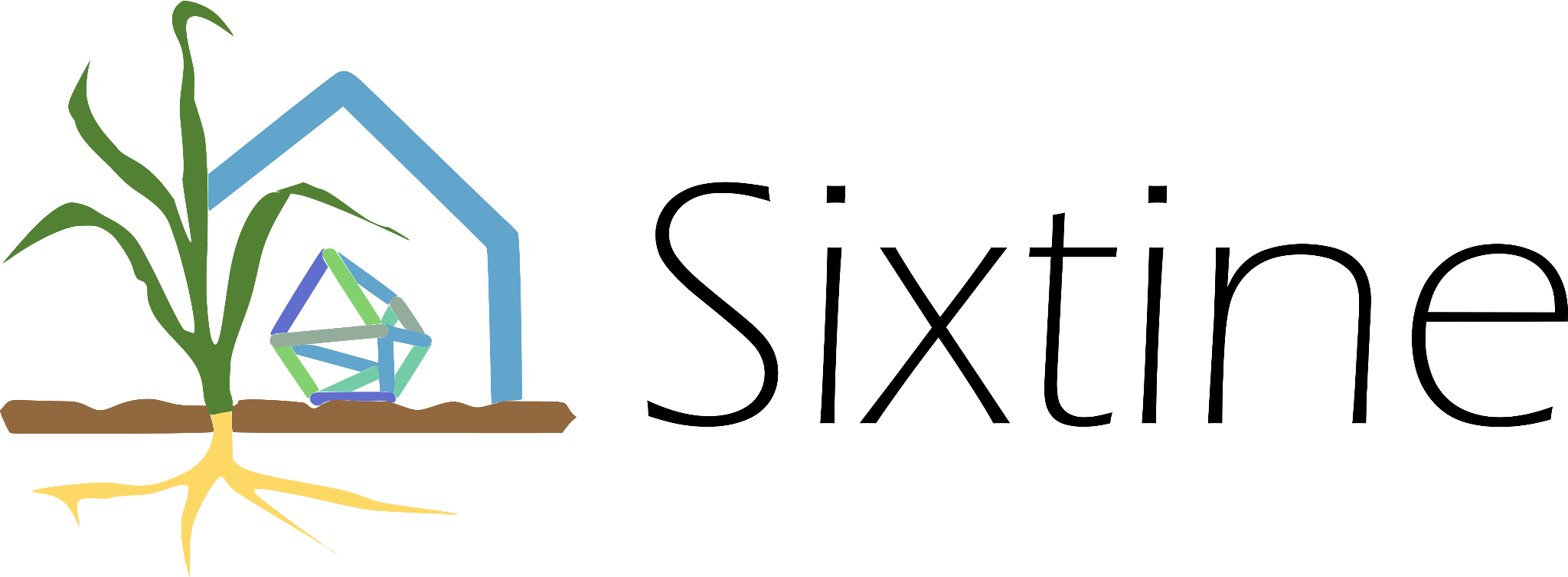 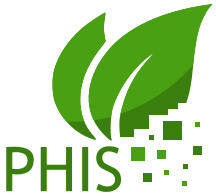 …
Vitis Explorer
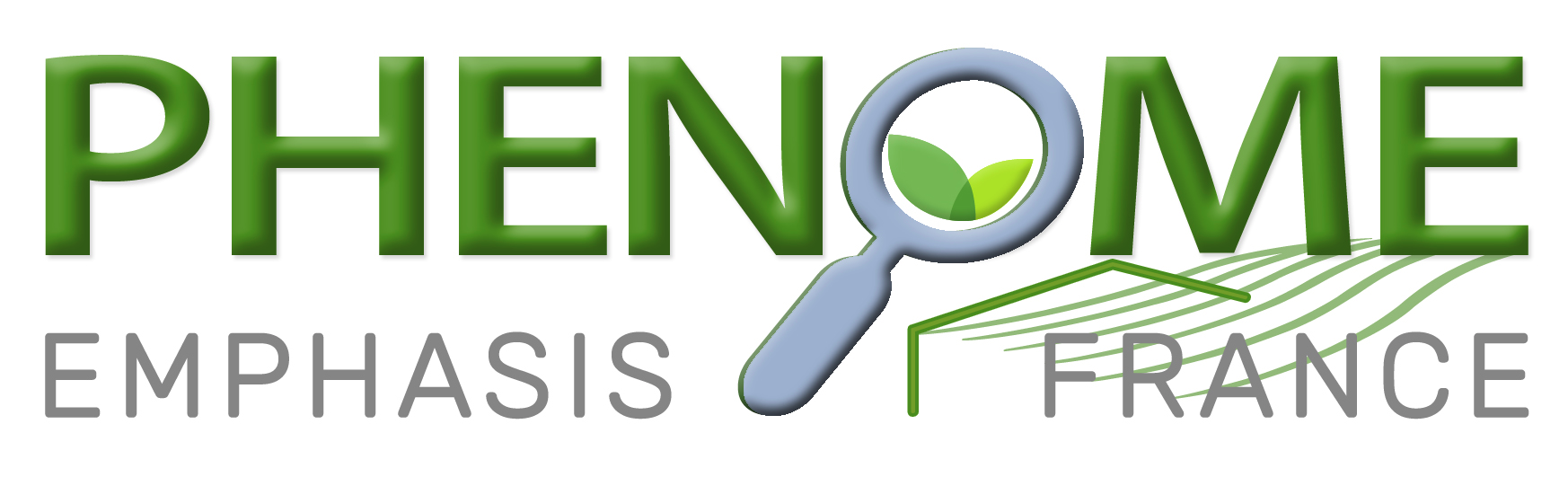 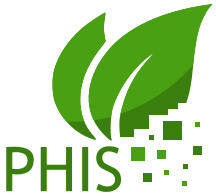 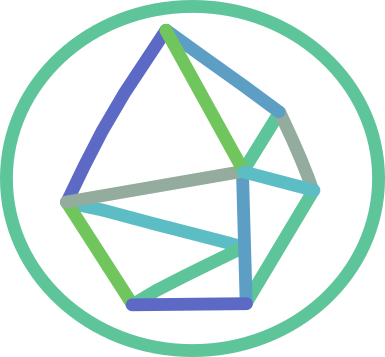 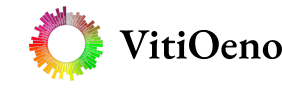 Instance Ressources
Instance Ressources
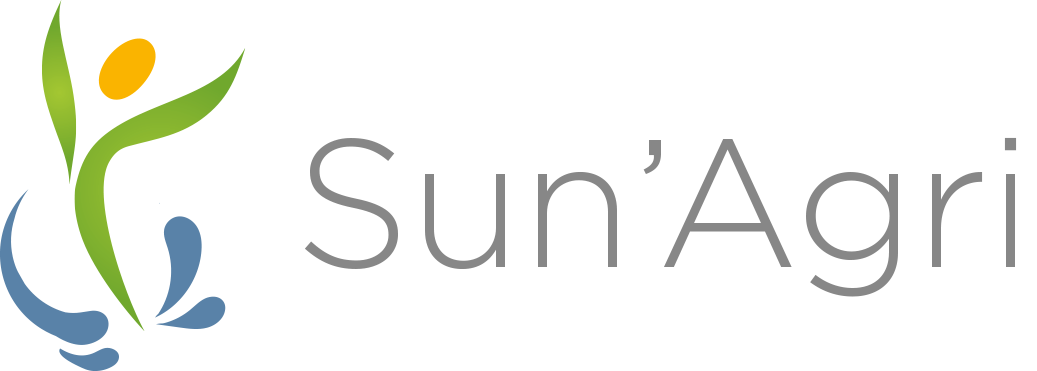 OpenSILEX
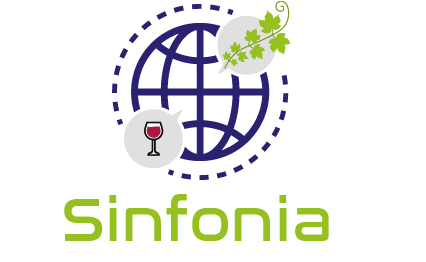 Envibis
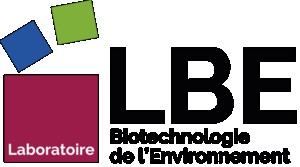 Les Systèmes d’information basés sur OpenSILEX
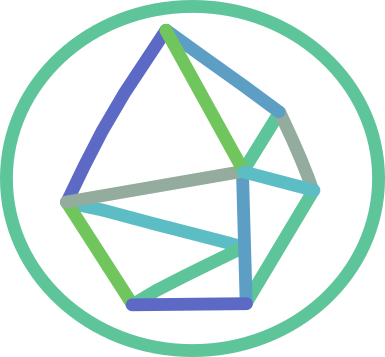 Implémentations

      Instances
OpenSILEX
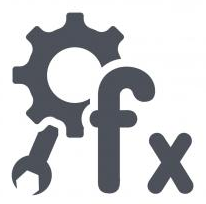 WEIS
Envibis
SIXTINE
PHIS
Sinfonia
(SunAgri)
Ensemble d’ontologies Environnementales
Ensemble d’ontologies Vigne et Vin
Ensemble d’ontologies Végétales
Ensemble d'ontologies
Phénomiques
PHENOME
EMPHASIS (EU)
Projets : SunAgri, IFV
et UE de Pech Rouge
Ecosystème aquatique
UR LBE
INRAE
Unités expérimentales
La galaxie OpenSILEX
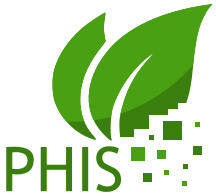 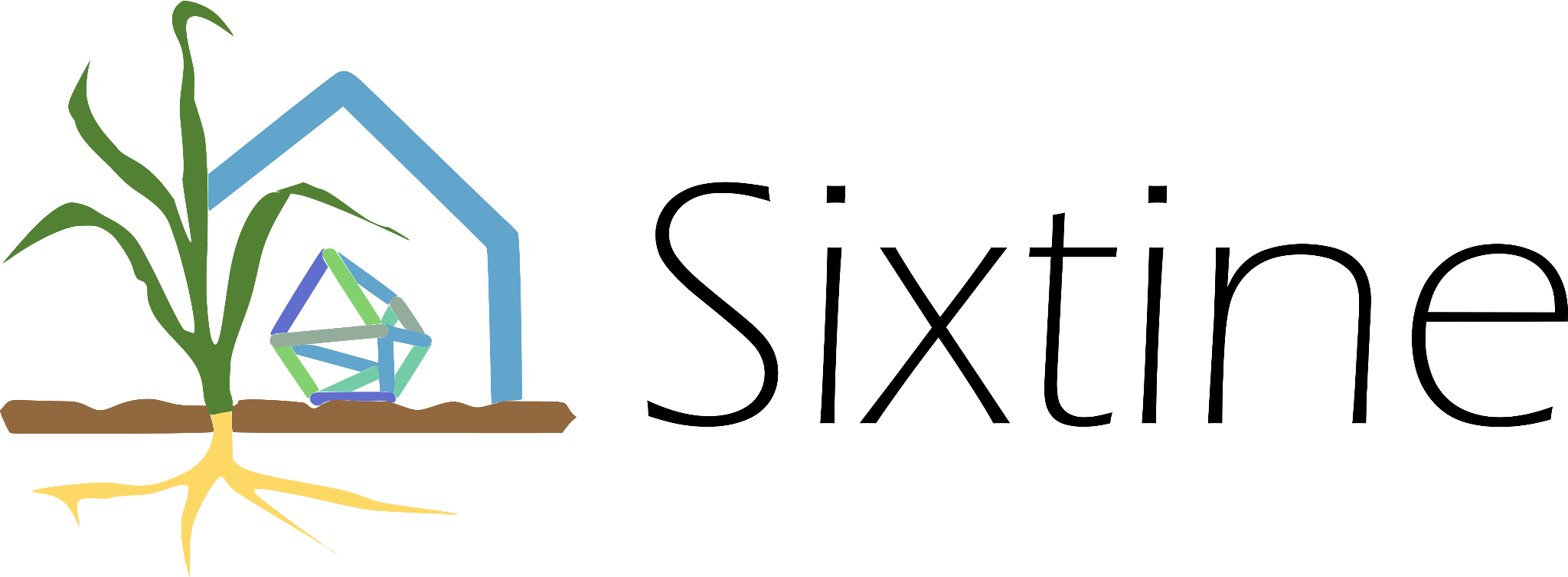 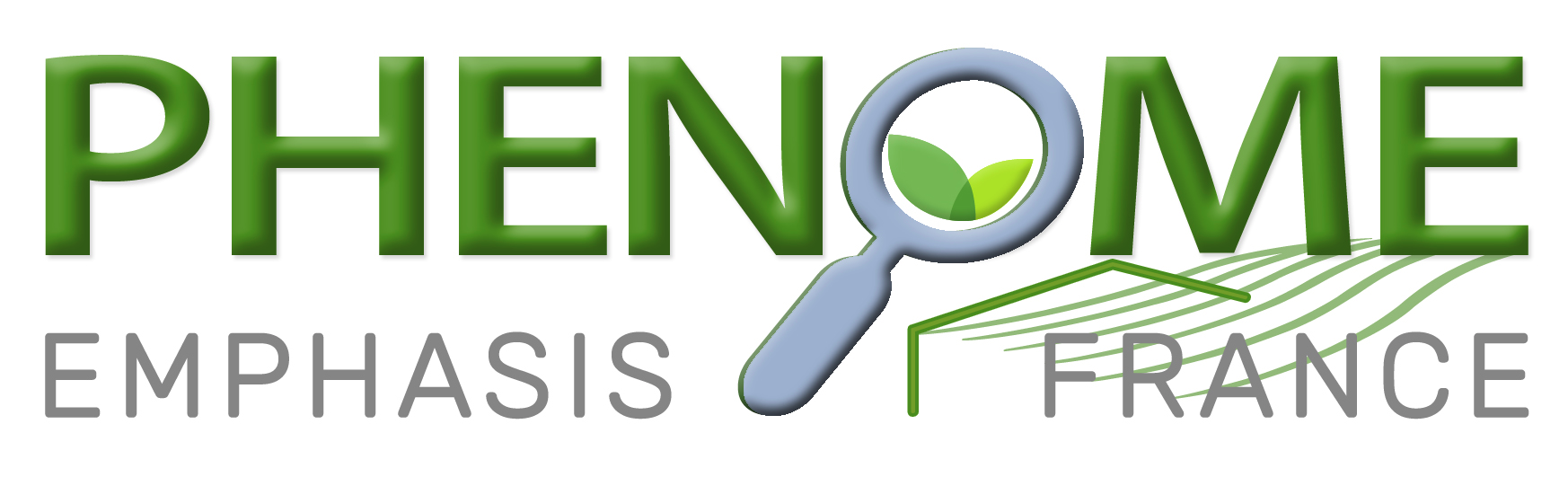 Phénotypage des plantes
Grandes cultures
Essais Systèmes
Arboriculture - vigne
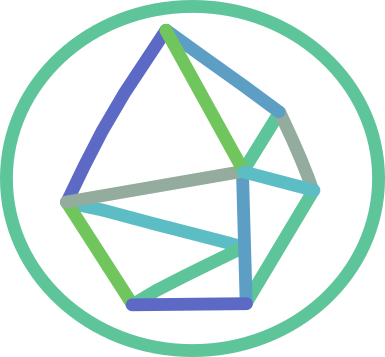 Agro-Écologie
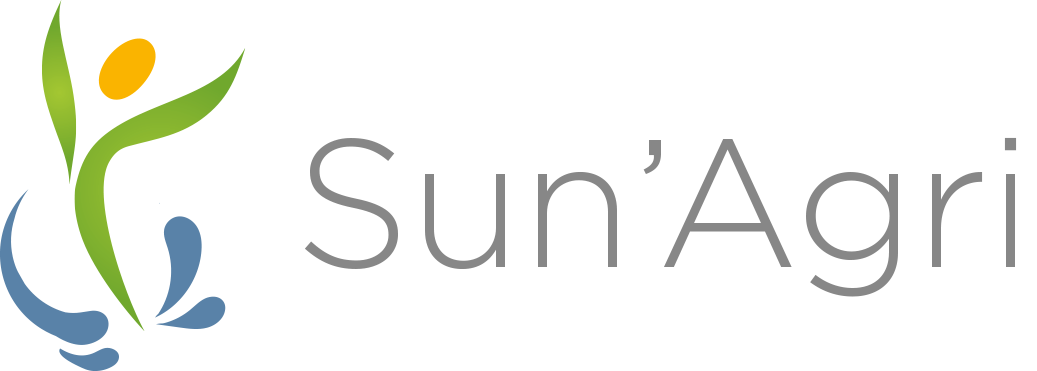 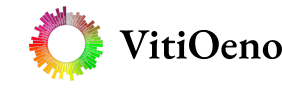 OpenSILEX
Instance Ressources
Environnement et procédés
Viticulture - Oenologie
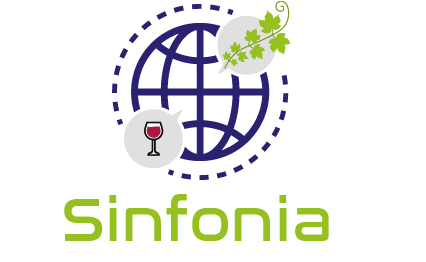 Envibis
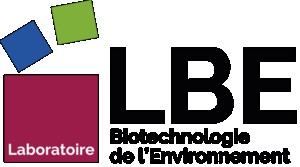 Vitis Explorer
La galaxie OpenSILEX
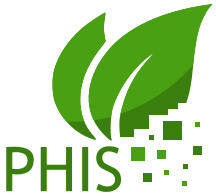 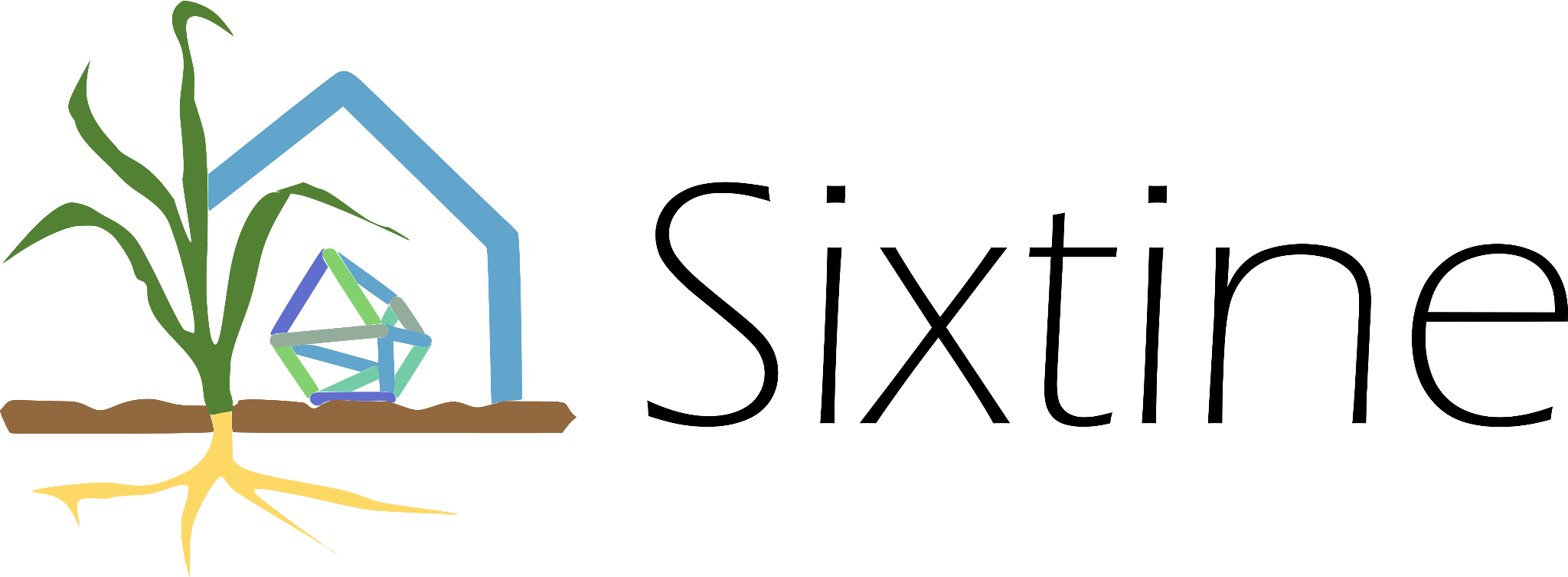 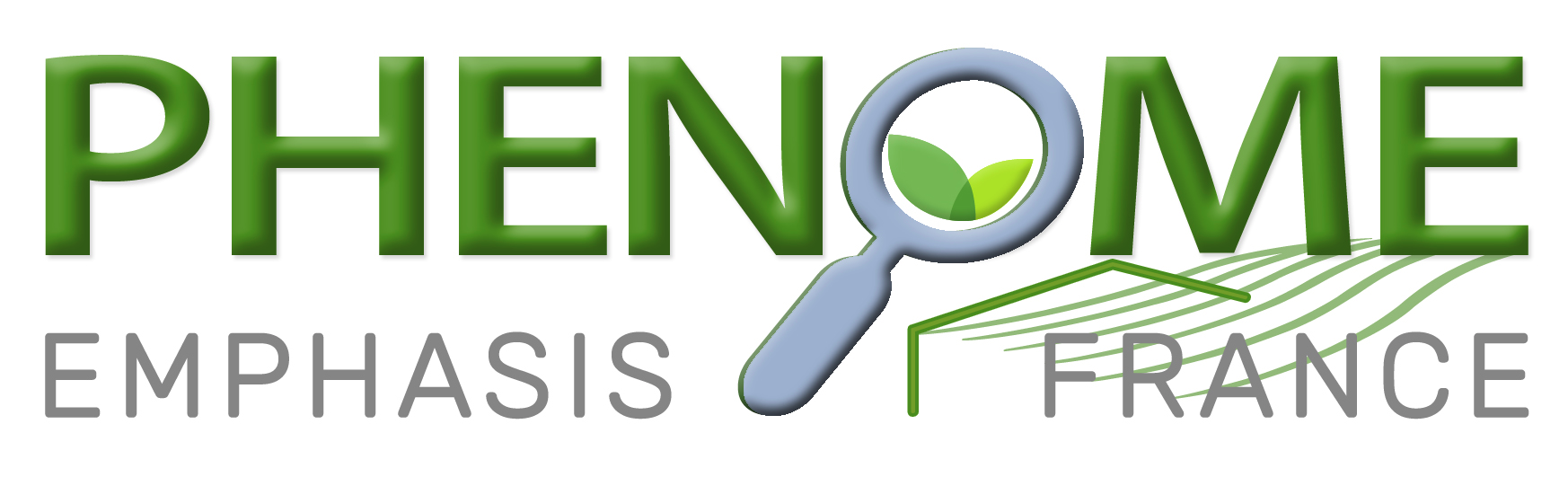 Vigne
LaCage
GCIE
Phénotypage des plantes
Grandes cultures
Essais Systèmes
Arboriculture - vigne
Arbo
M3P
U2E
Helsinki
Diaphen
Pheno3c
Louvain
WUR
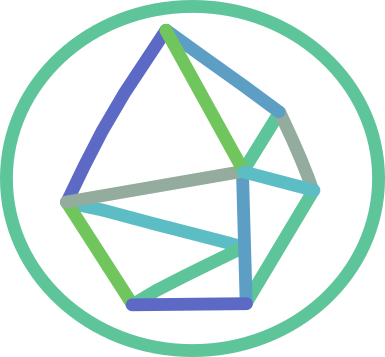 Phenotoul
Copenhague
…
Ressources Phenome
Agro-Écologie
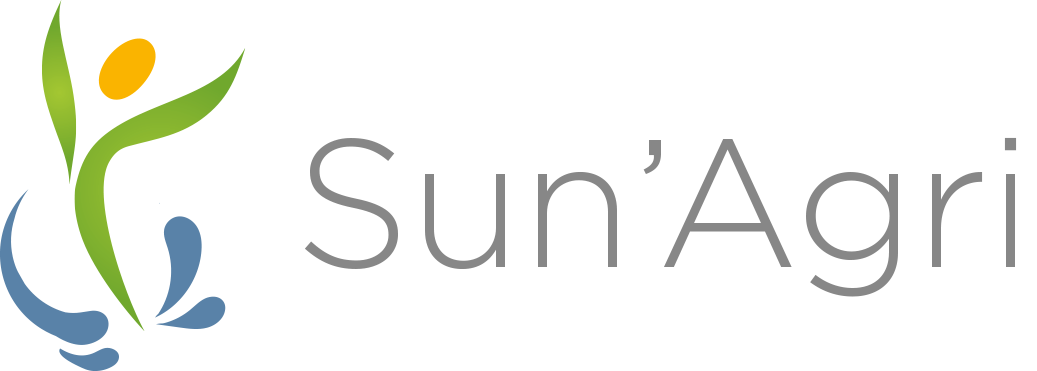 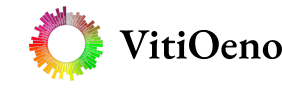 OpenSILEX
Instance Ressources
Environnement et procédés
Viticulture - Oenologie
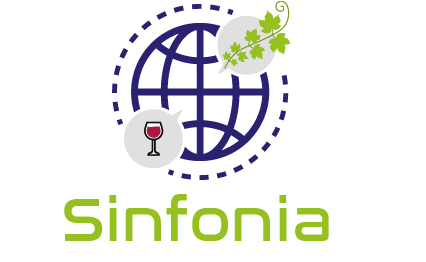 Envibis
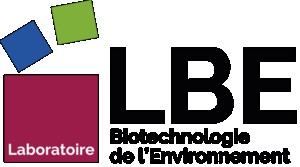 Vitis Explorer
PHIS : un système d'information piloté par des ontologies dédié au phénotypage végétal
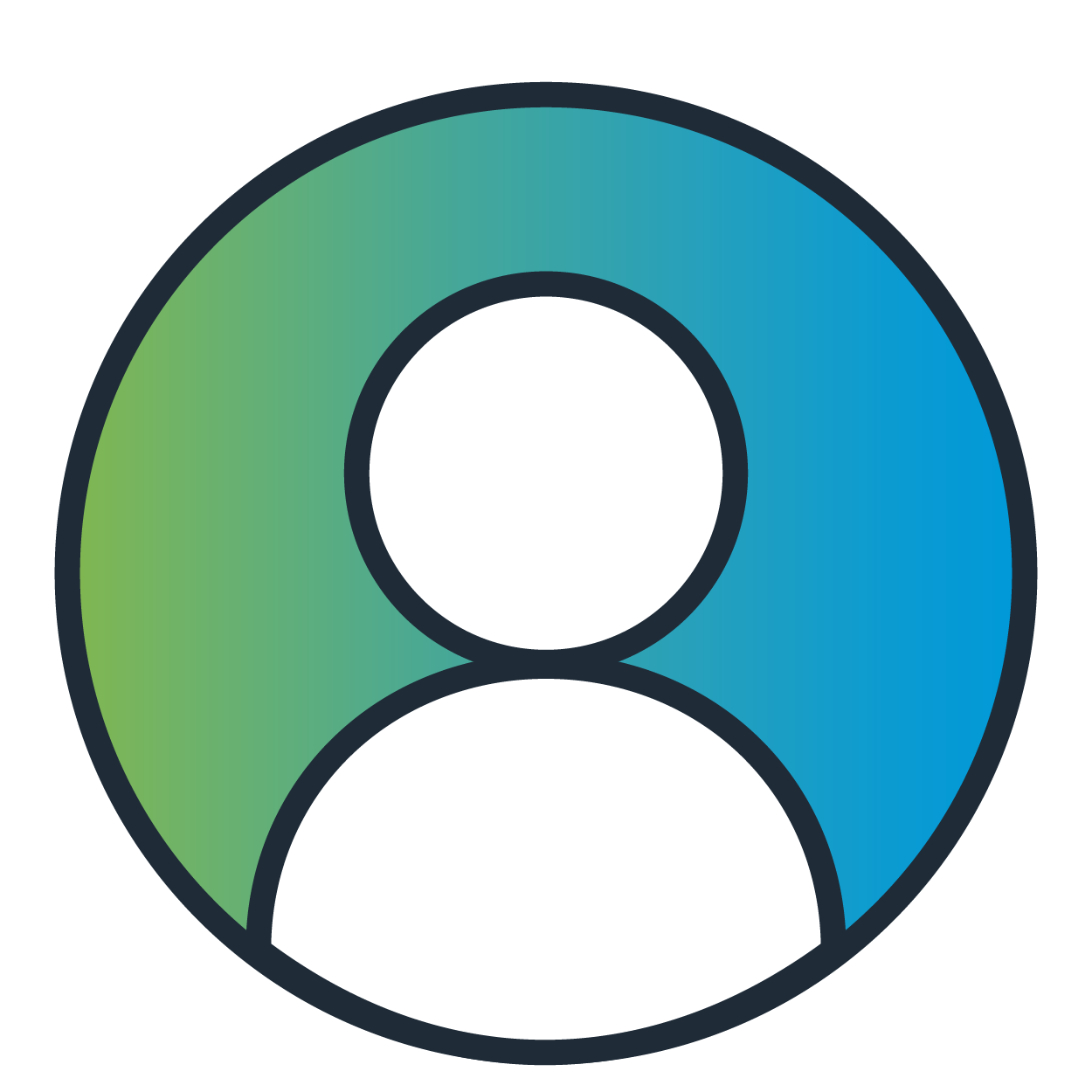 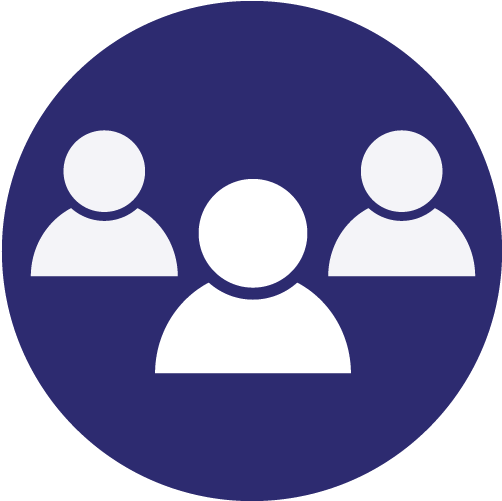 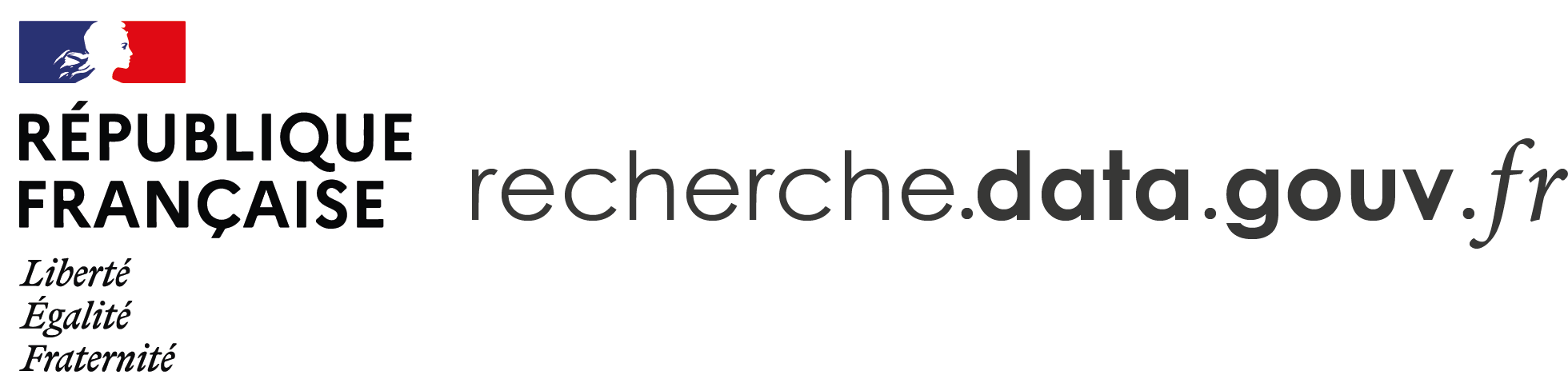 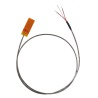 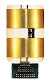 interface utilisateur
Vue.js
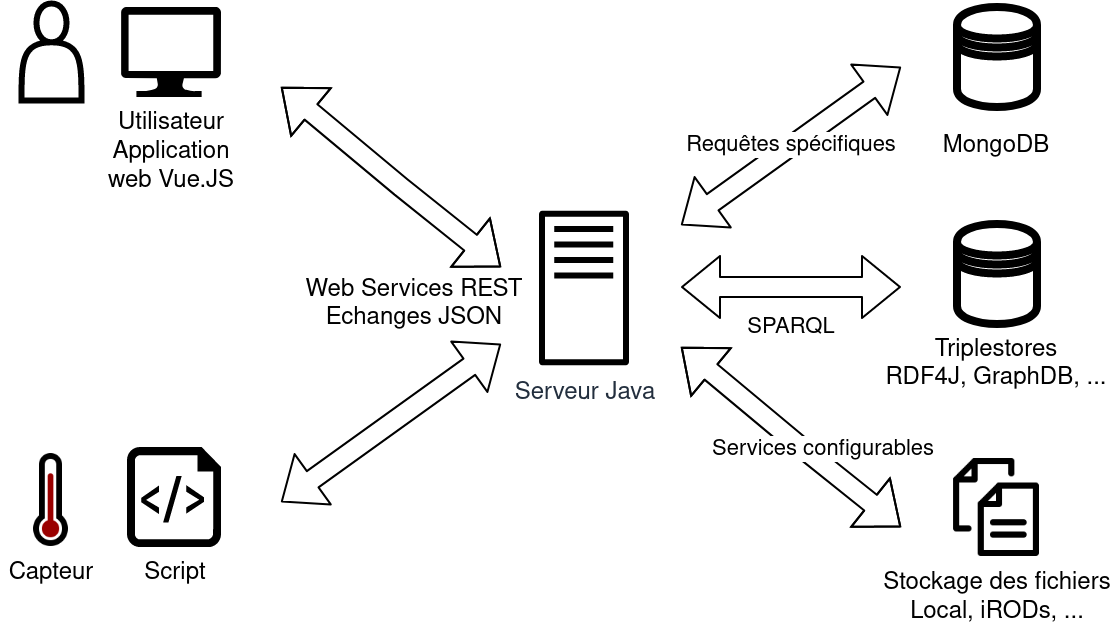 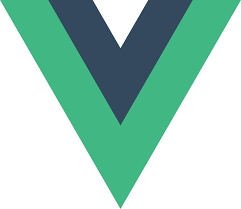 Communauté
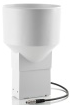 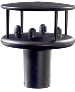 Données environnementales
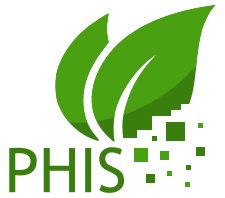 Interface utilisateur WS
Swagger UI
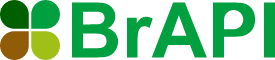 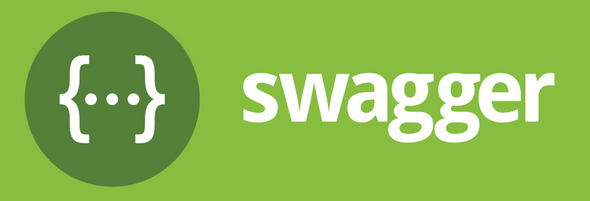 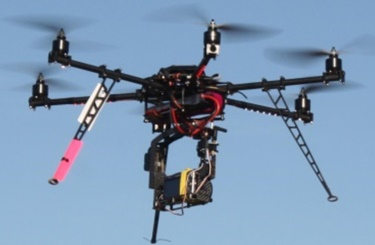 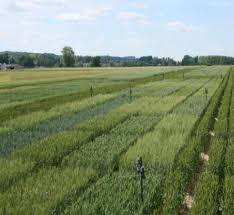 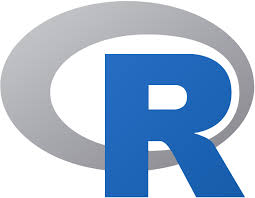 Système de stockage de fichiers
REST APIWeb App
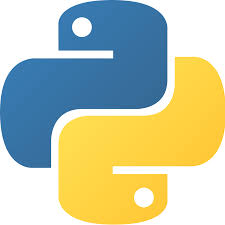 Scripts
Données phénotypiques
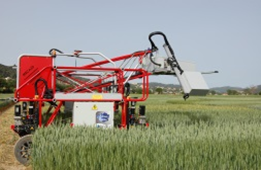 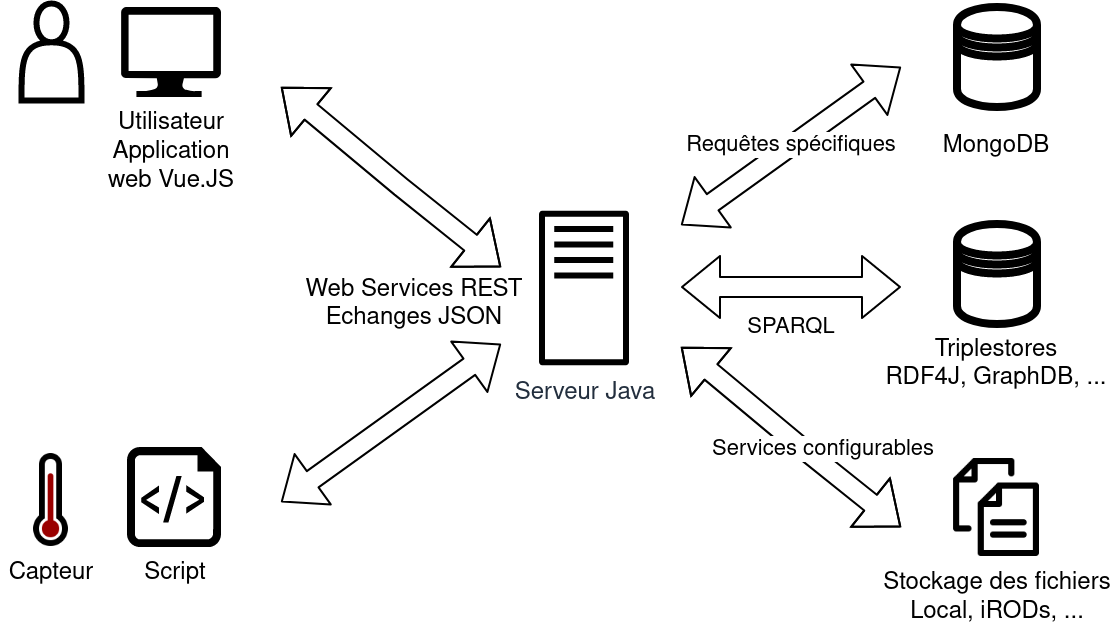 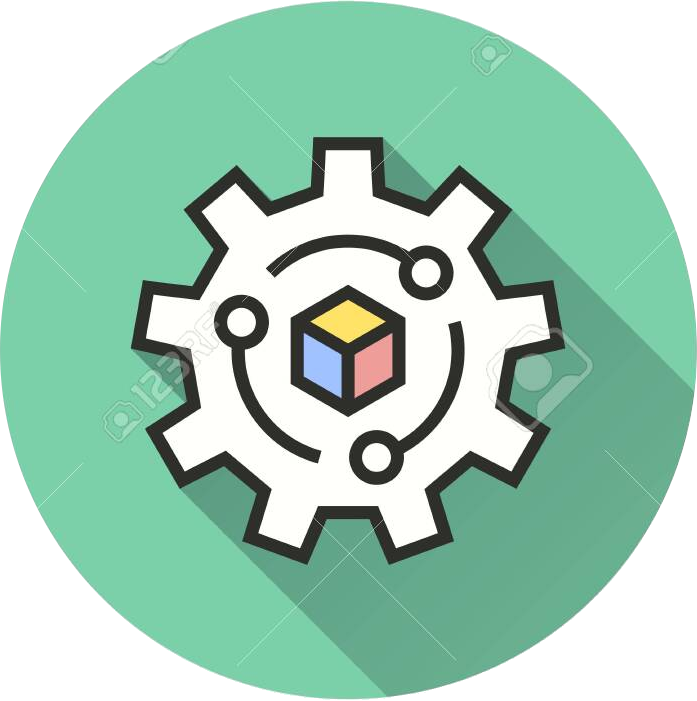 Description sémantique des métadonnées (expériences, parcelles, facteurs, capteurs, variables, etc.)
Données
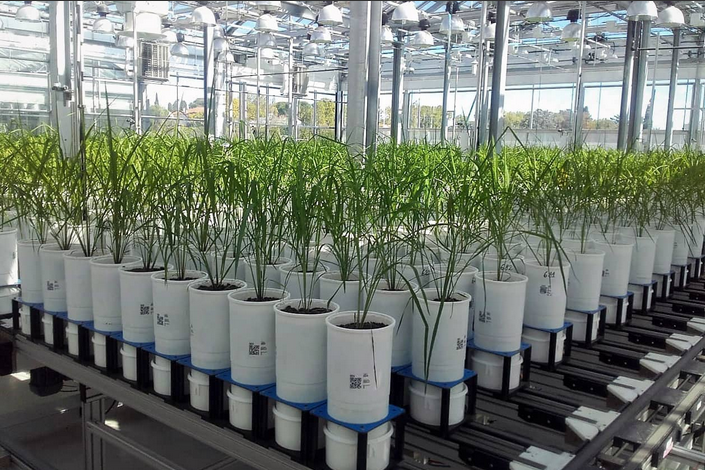 Analyses,Partage, etc.
iRODS
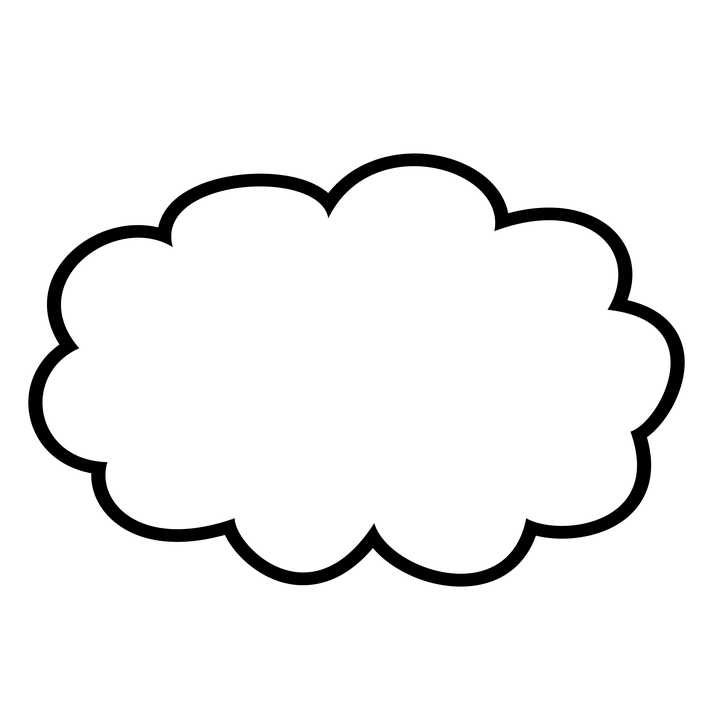 Image processing Analysis pipeline
Traitement d'images 
Extraction avancée de données
[Speaker Notes: PHIS is the open-source Phenotyping Hybrid Information System (PHIS), based on OpenSILEX, manages and collects data from Phenotyping and High Throughput Phenotyping experiments on a day to day basis. It can store, organize and manage highly heterogeneous (e.g. images, spectra, growth curves) and multi-spatial and temporal scale data (leaf to canopy level) originating from multiple sources (field, greenhouse). It unambiguously identifies all objects and traits in an experiment and establishes their relations via ontologies and semantics that apply to both field and controlled conditions. Its ontology-driven architecture is a powerful tool for integrating and managing data from multiple experiments and platforms, for creating relationships between objects and enriching datasets with knowledge and metadata]
Les Ontologies dans OpenSILEX
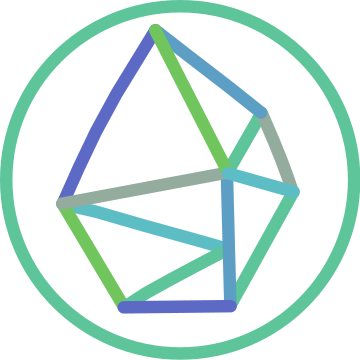 Ontologies Standards 
Time Ontology:  formalise les concepts en lien avec le temps
SOSA: formalise les concepts en lien avec les capteurs
Annotation Ontology (AO): formalise les concepts en lien avec les annotations
Dublin Core (DC): formalise les concepts en lien avec documents
FOAF: formalise les concepts en lien avec les personnes
SKOS : description de termes
Les Ontologies dans OpenSILEX
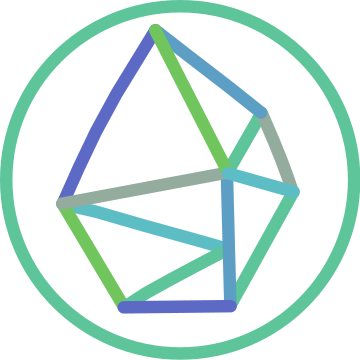 Ontologies de domaine
Crop Ontology
Agro ontology, PPEO (MIAPPE) 
PlantOntology + TO + PATO
Unit Ontology
Envo, etc.
Les Ontologies dans OpenSILEX
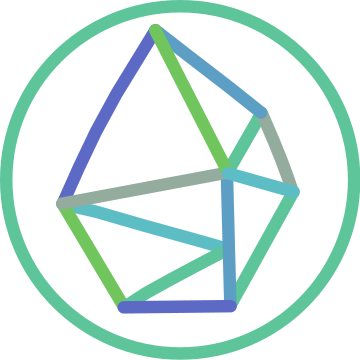 Ontologies d’Application
oeso: Ontology of Experimental Scientific Objects (entities) 
oepo: Ontology of Experimental Phenotypic Objects
concepts principaux : objets expérimentaux, propriétés,  informations expérimentales

oeev: ontology of experimental events
concepts principaux : déplacements, gestion d’instruments, gestion d’objets scientifiques, troubles, etc.
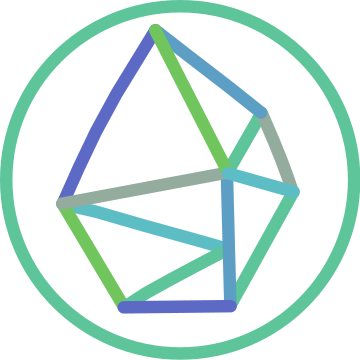 Un modèle de Variables partagé
Trait
RÈGLE
CM
PLANTE
HAUTEUR
Unité
Entité
Méthode
Caractéristique
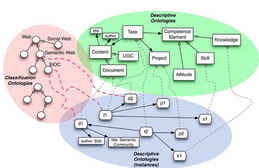 Entité 
d’Intérêt
ONTOLOGIES de référence
VARIÉTÉ
[Speaker Notes: Gabriel reprend la main]
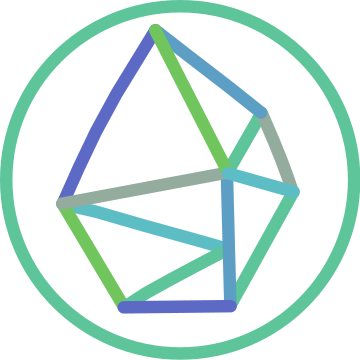 Un modèle de Variables partagé
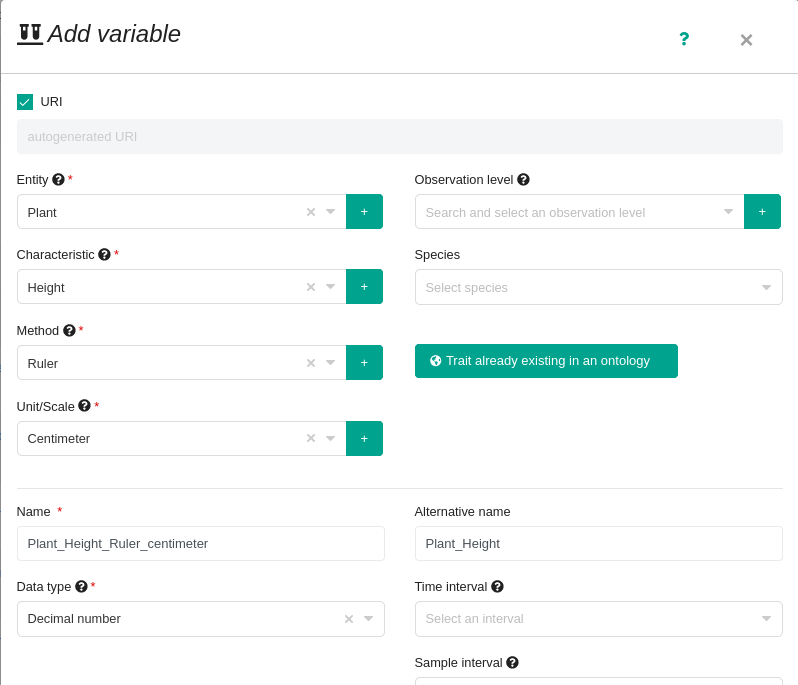 Trait
RÈGLE
CM
PLANTE
HAUTEUR
Unité
Entité
Méthode
Caractéristique
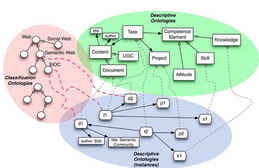 Entité 
d’Intérêt
ONTOLOGIES de référence
VARIÉTÉ
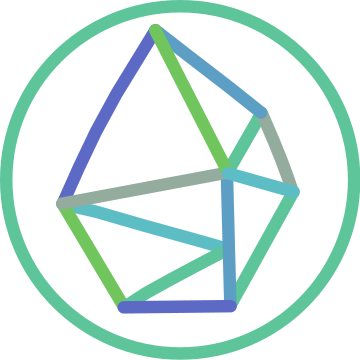 Un modèle de Variables partagé
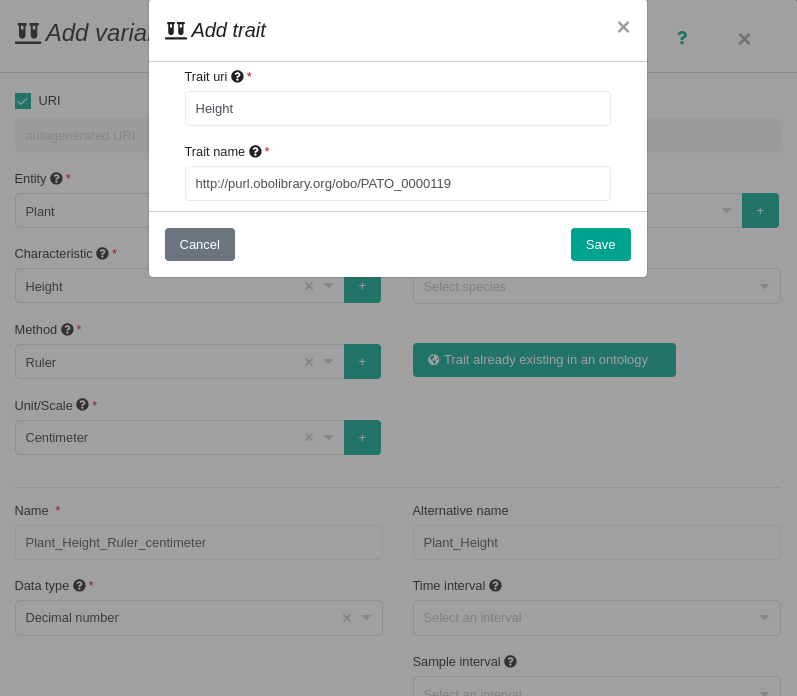 Trait
RÈGLE
CM
PLANTE
HAUTEUR
Unité
Entité
Méthode
Caractéristique
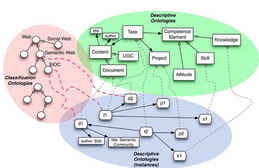 Entité 
d’Intérêt
ONTOLOGIES de référence
VARIÉTÉ
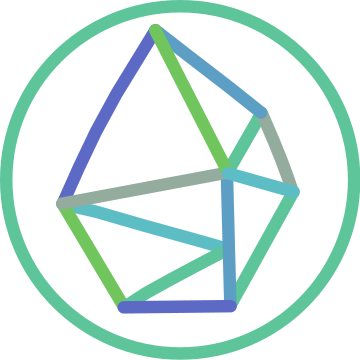 Les différents concepts OpenSILEX et leurs relations
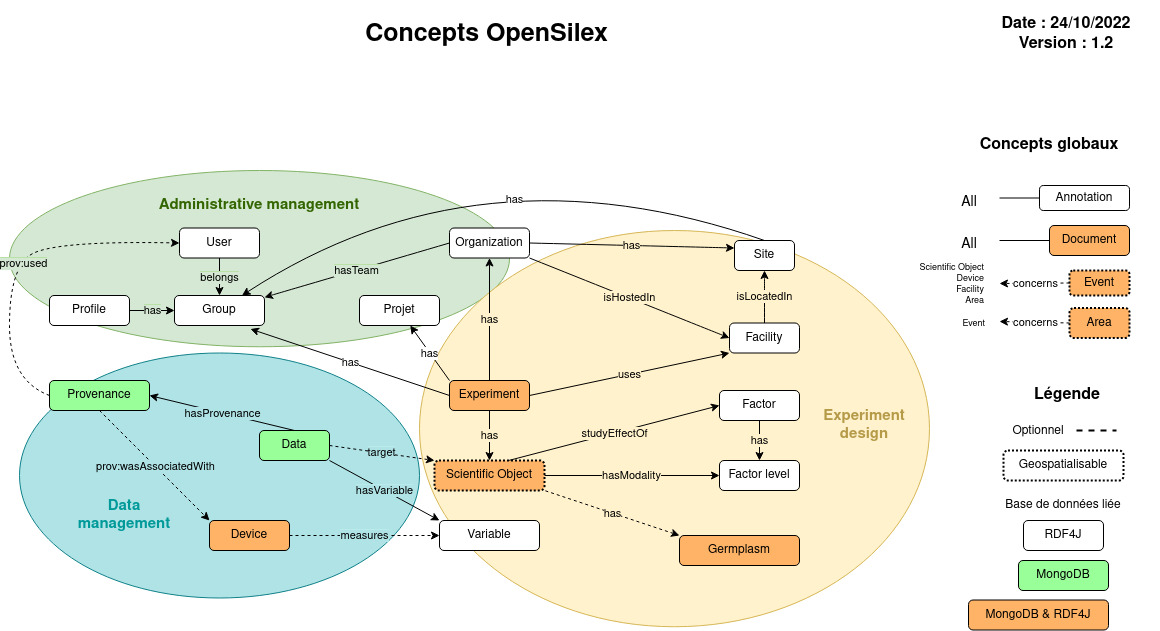 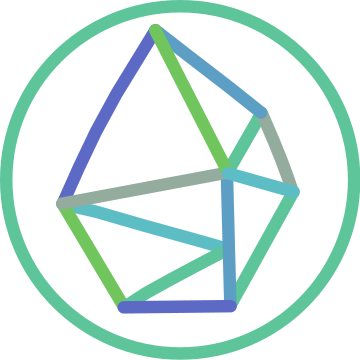 OpenSILEX : interopérabilité et communautés
Interopérabilité avec les Outils : 
Adonis
Olga (automne 2023)
Geofolia (début 2024)

Interopérabilité avec les standards : 
BrAPI
FAIDARE
RDG
MIAPPE
AgMIP / ICASA
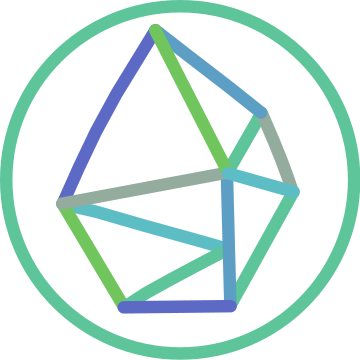 OpenSILEX & Adonis
Version 1
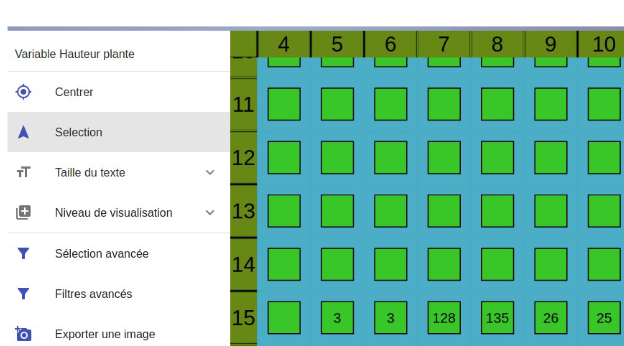 Projet
Expérimentation
Automatique
Facteur
Germplasm
Contexte
Protocole
Variables
Dispositif
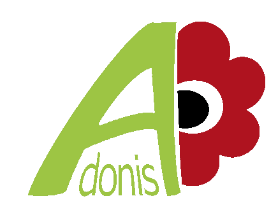 Dispositif
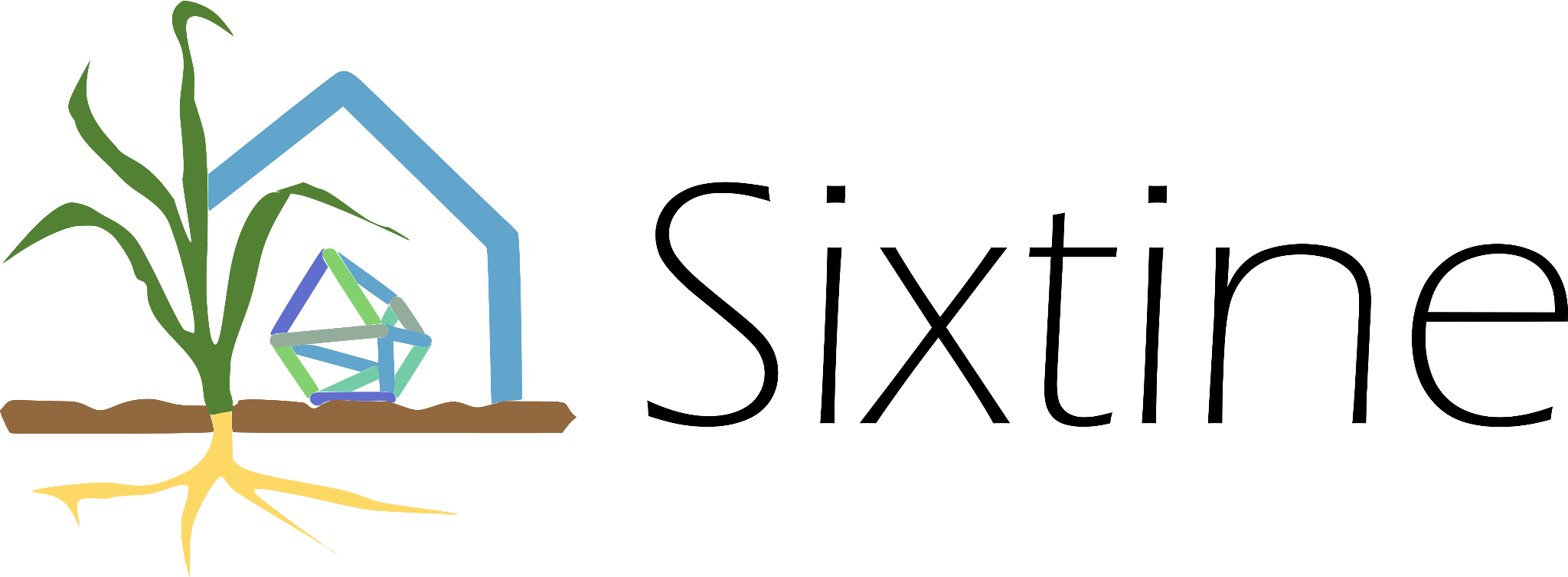 Données
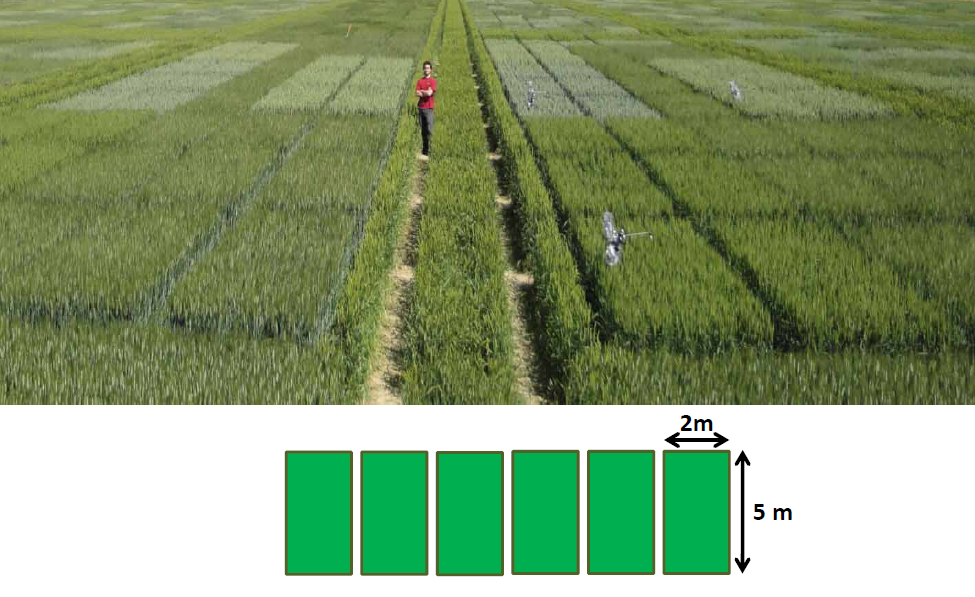 Observations terrain
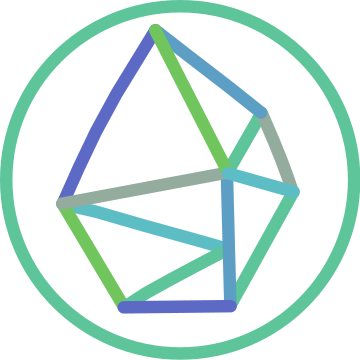 OpenSILEX & OLGA
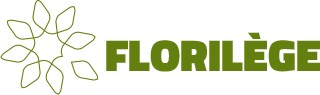 Données passeports
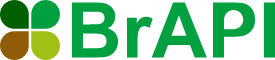 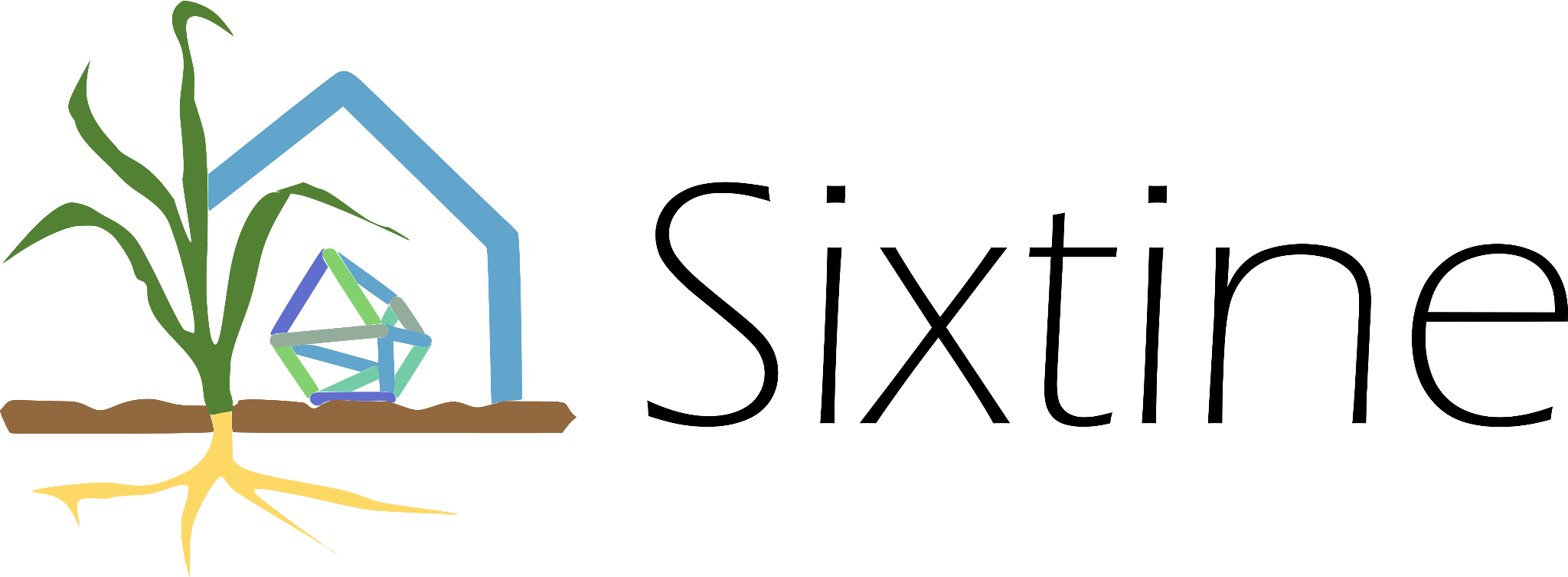 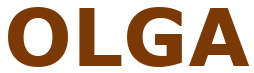 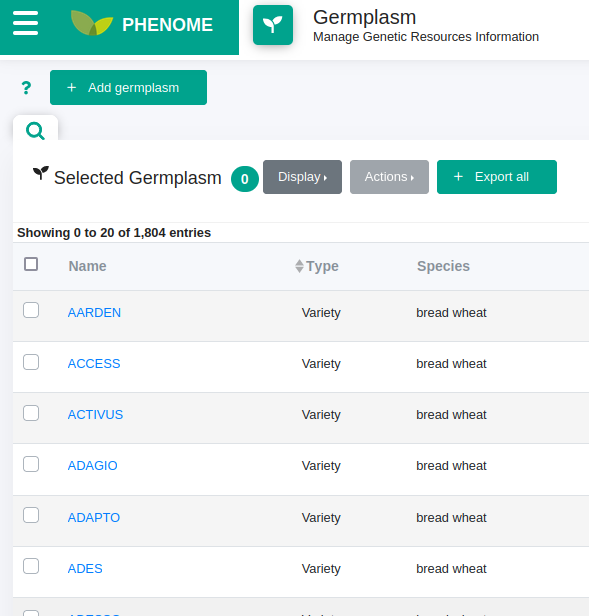 Données phénotypiques
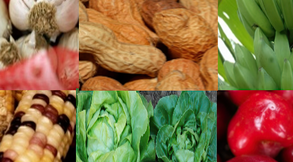 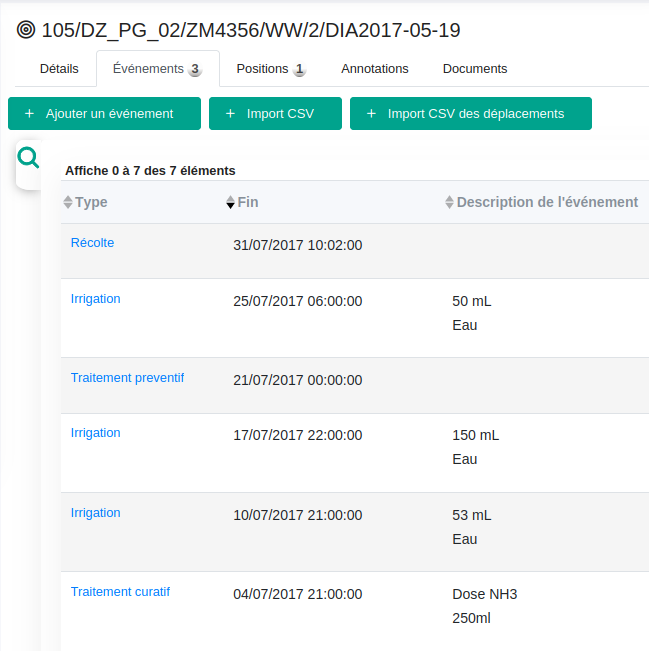 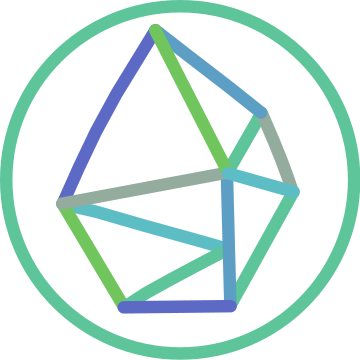 OpenSILEX & Geofolia
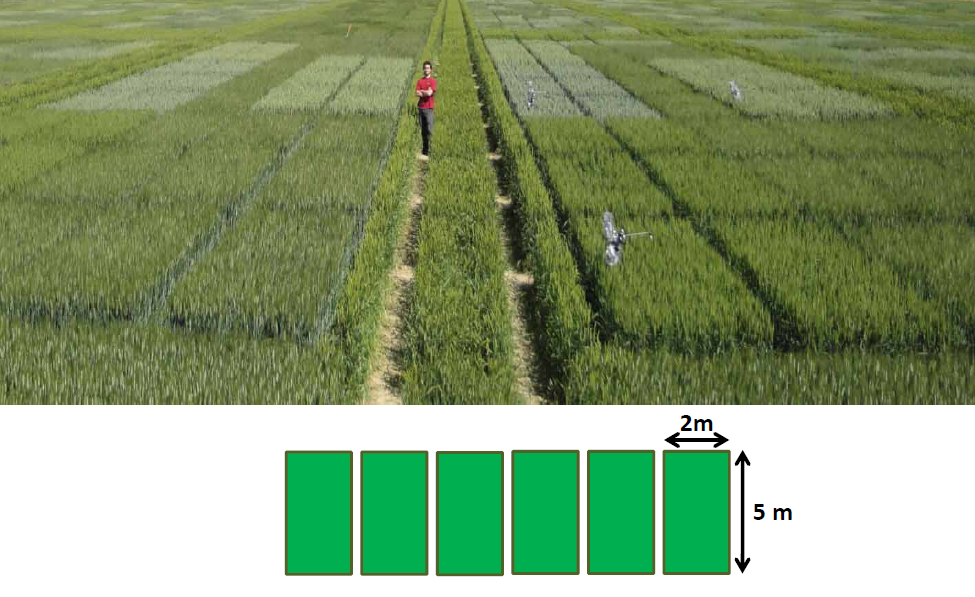 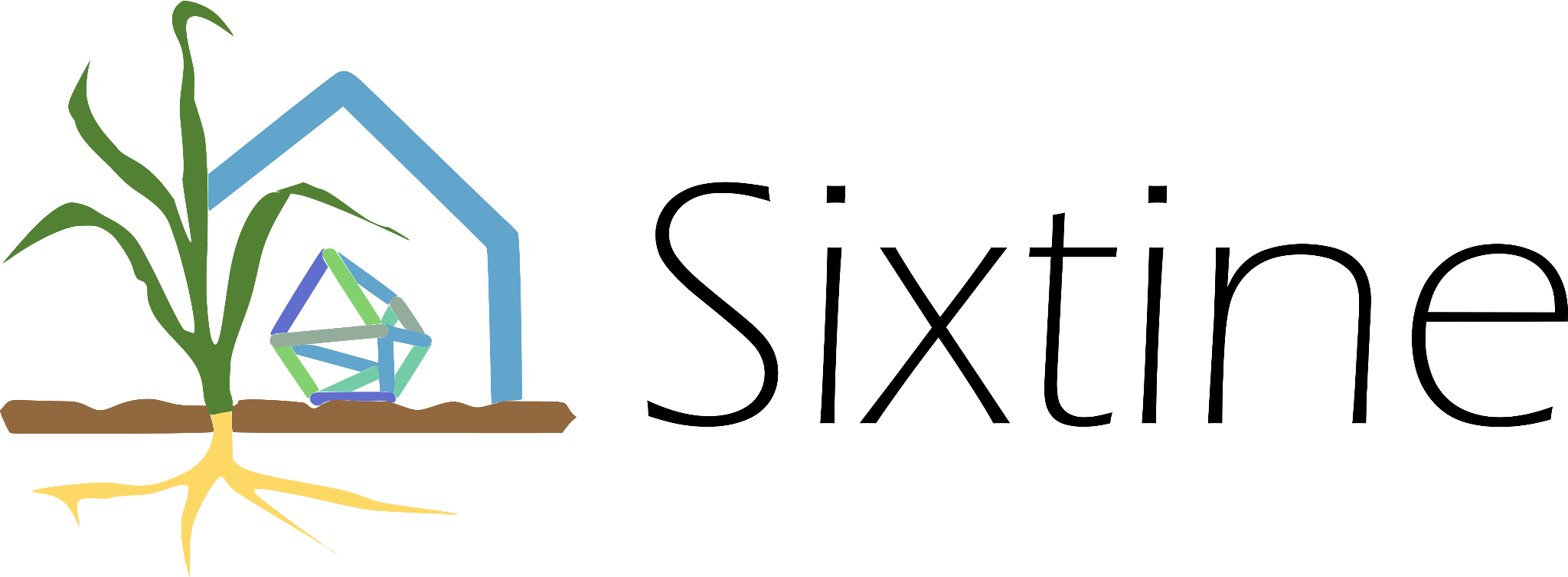 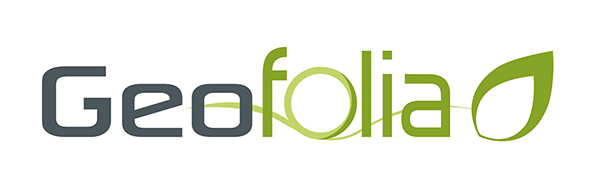 Interventions
ITKV1 export/import
Matériel
Produit, dose
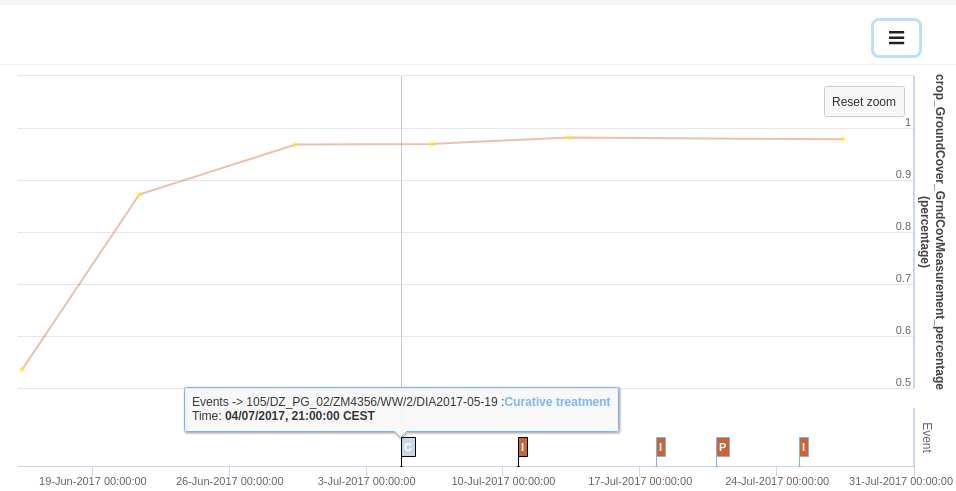 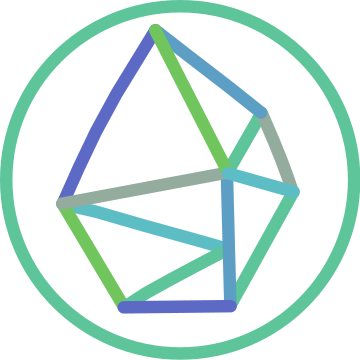 OpenSILEX et les standards - BrAPI
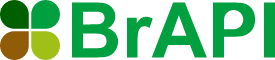 BrAPI - https://brapi.org/ 
Spécification d'une API de service web RESTful normalisée pour la communication de données sur la sélection végétale
BrAPI-Core - Organisation et gestion d’expérimentation : Programs, Trials, Studies, Locations, People, and Lists
BrAPI-Phenotyping - Entités liées aux observations phénotypiques : Observation Units, Observations, Observation Variables, Traits, Scales, Methods, and Images
BrAPI-Genotyping - Entités liées à l'analyse génotypique : Samples, Markers, Variant Sets, Variants, etc.
BrAPI-Germplasm - Entités liées à la gestion des germplasm : Germplasm, Germplasm Attributes, Seed Lots, etc.
PHIS implémente les web services BrAPI (v1.3)
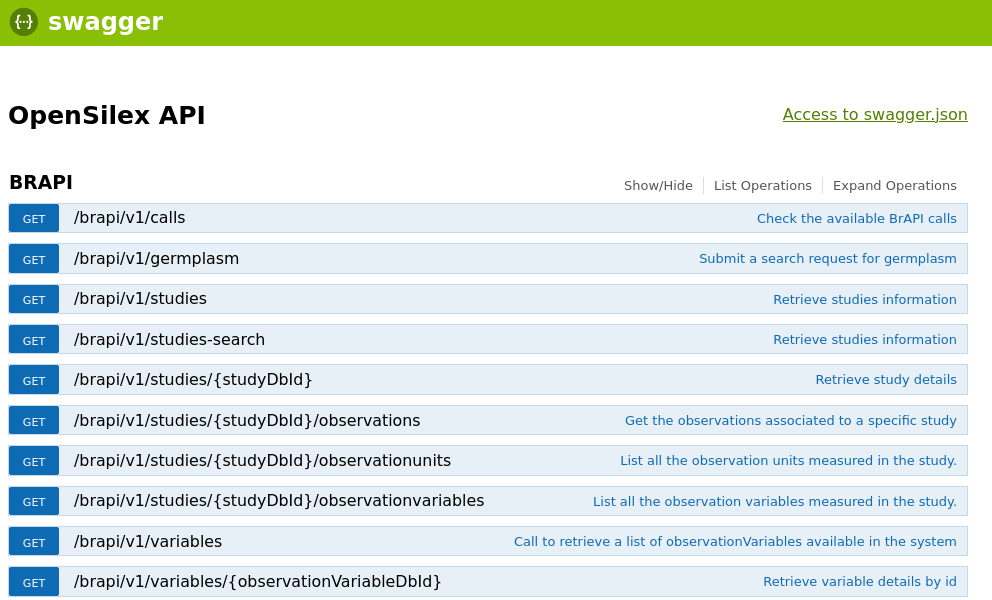 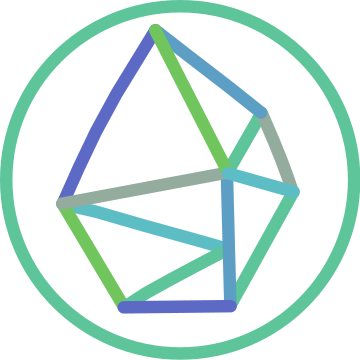 OpenSILEX et les standards - BrAPI & FAIDARE
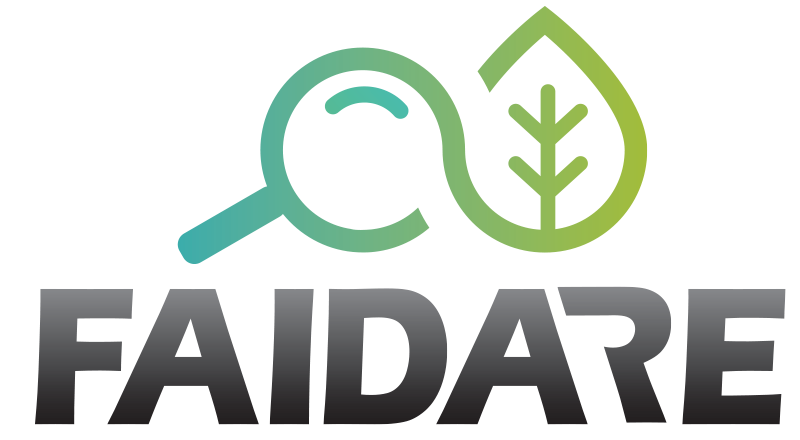 FAIDARE - https://urgi.versailles.inrae.fr/faidare/ 
Indexation des jeux de données PHIS
Utilisation des WebServices BrAPI
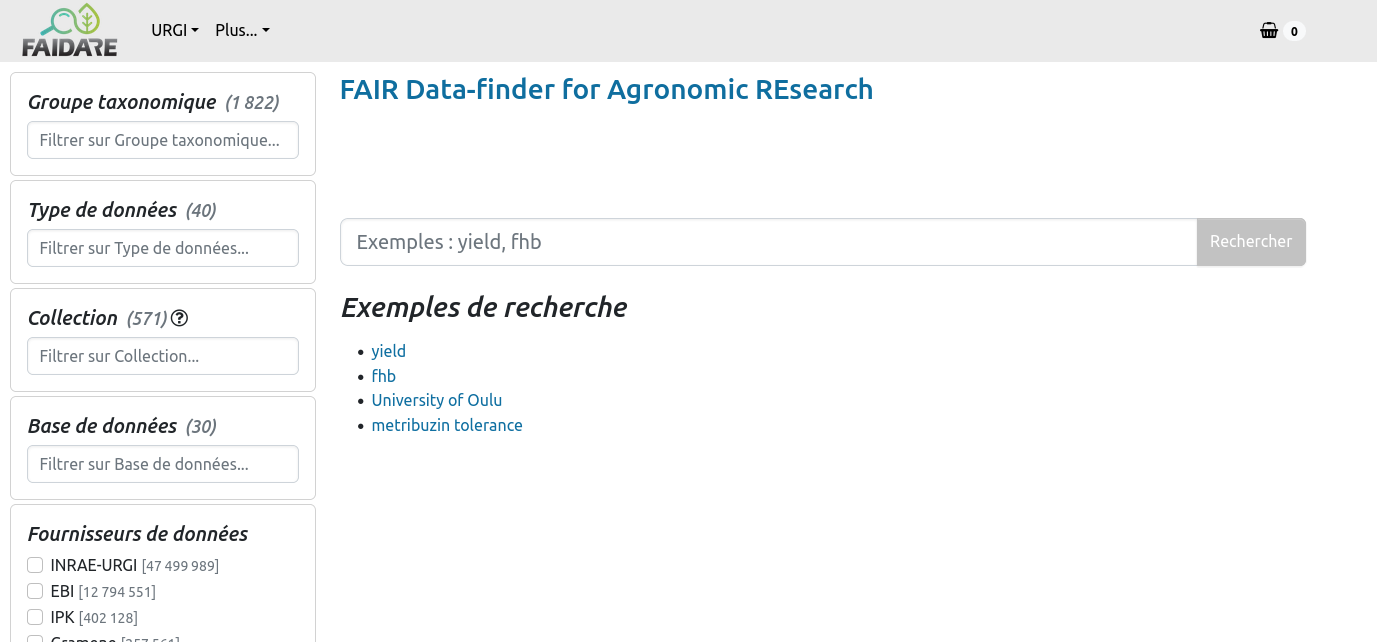 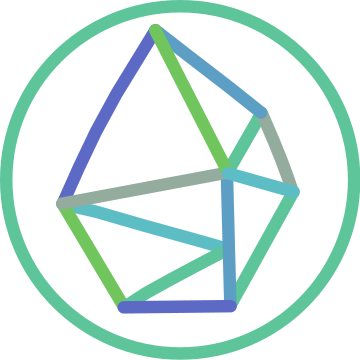 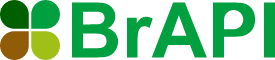 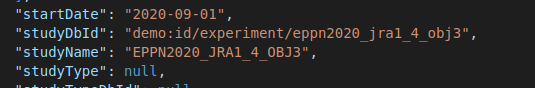 Génération fichiers Json
Studies
Germplasm
Observations
ObservationUnit
ObservationVariables
Indexation dans FAIDARE
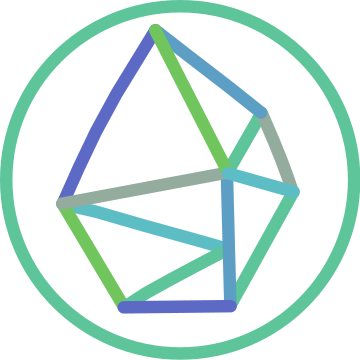 OpenSILEX et les standards - RDG
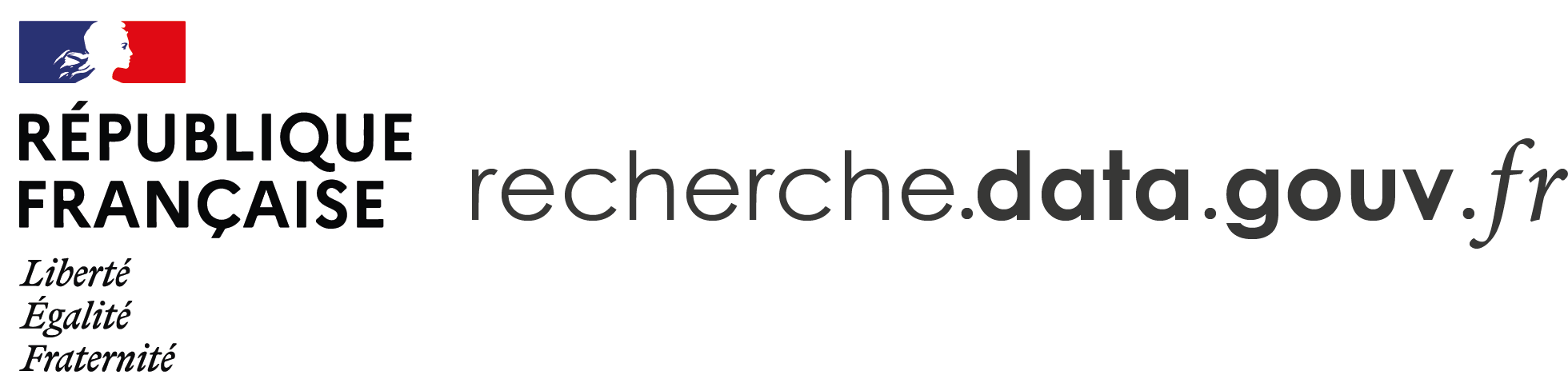 RDG - https://recherche.data.gouv.fr/fr
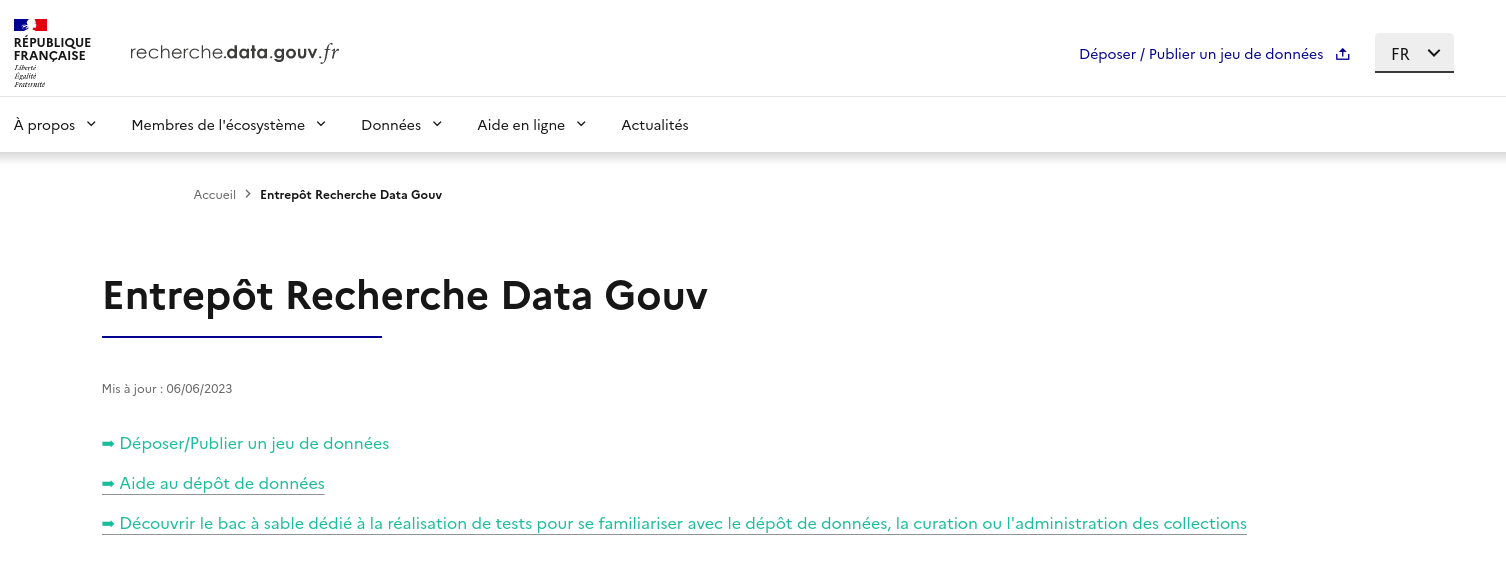 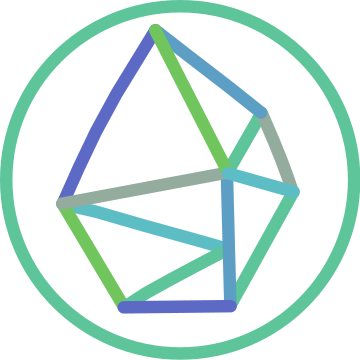 Constitution du jeu de données
Déclaration dans RDG 
Métadonnées - statut brouillon
Récupération du DOI
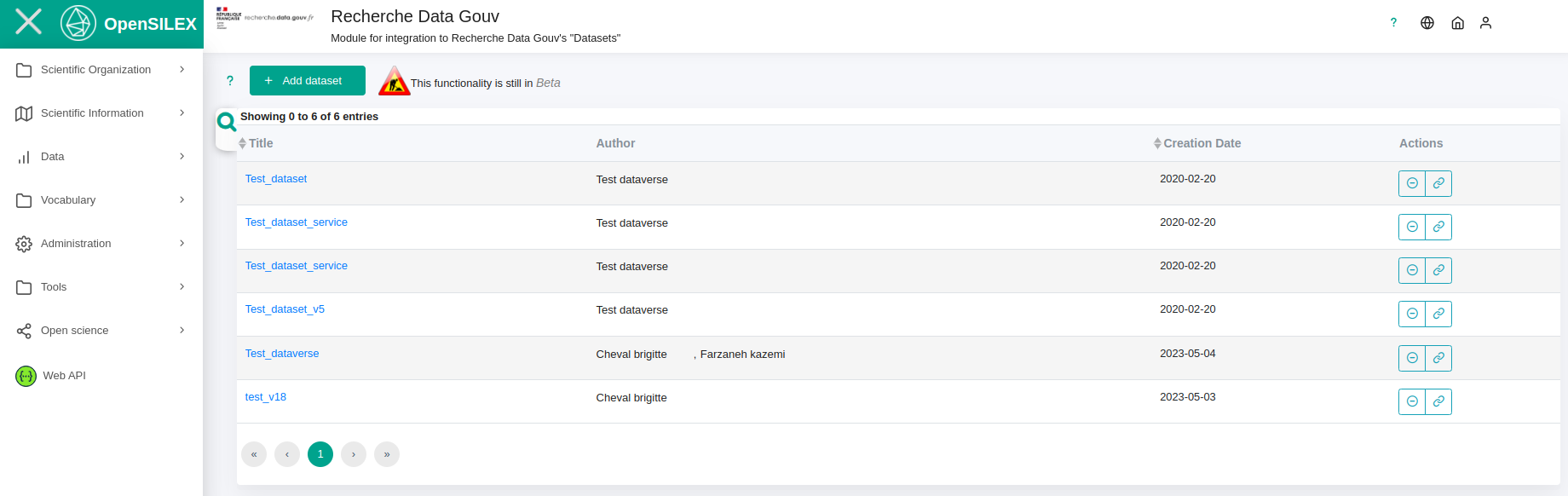 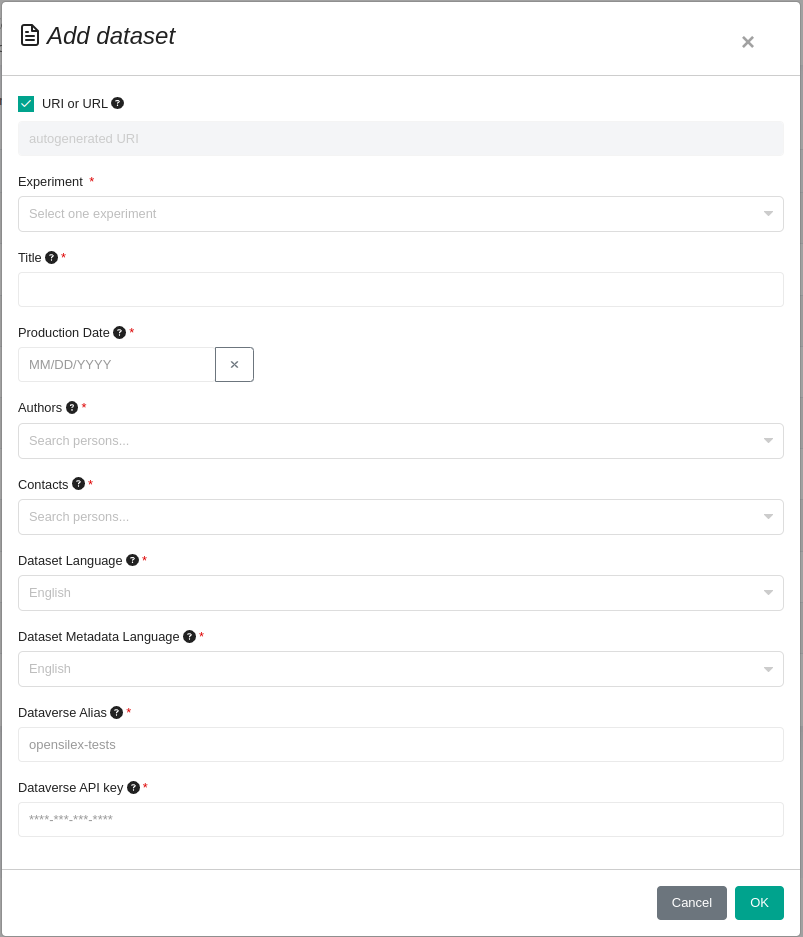 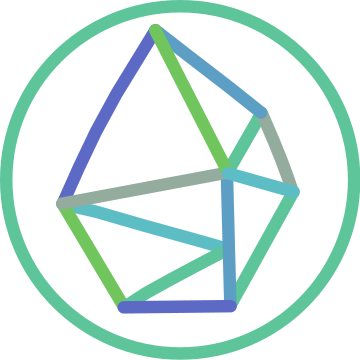 OpenSILEX et les standards - MIAPPE
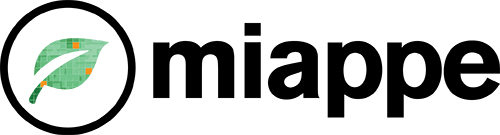 MIAPPE - https://www.miappe.org/ 
Minimum Information About Plant Phenotyping Experiments
Norme de données ouverte, pilotée par la communauté et conçue pour harmoniser les données issues des expériences de phénotypage des plantes.
Mapping avec d’autres standards (ISA-Tools , BrAPI)
PHIS est MIAPPE-compliant
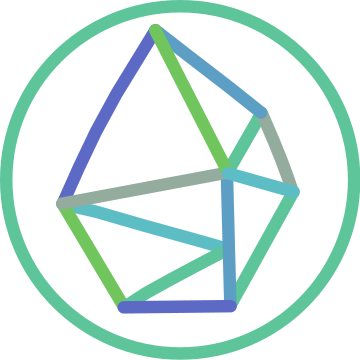 OpenSILEX et les standards - MIAPPE
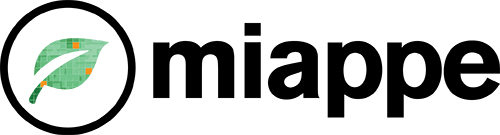 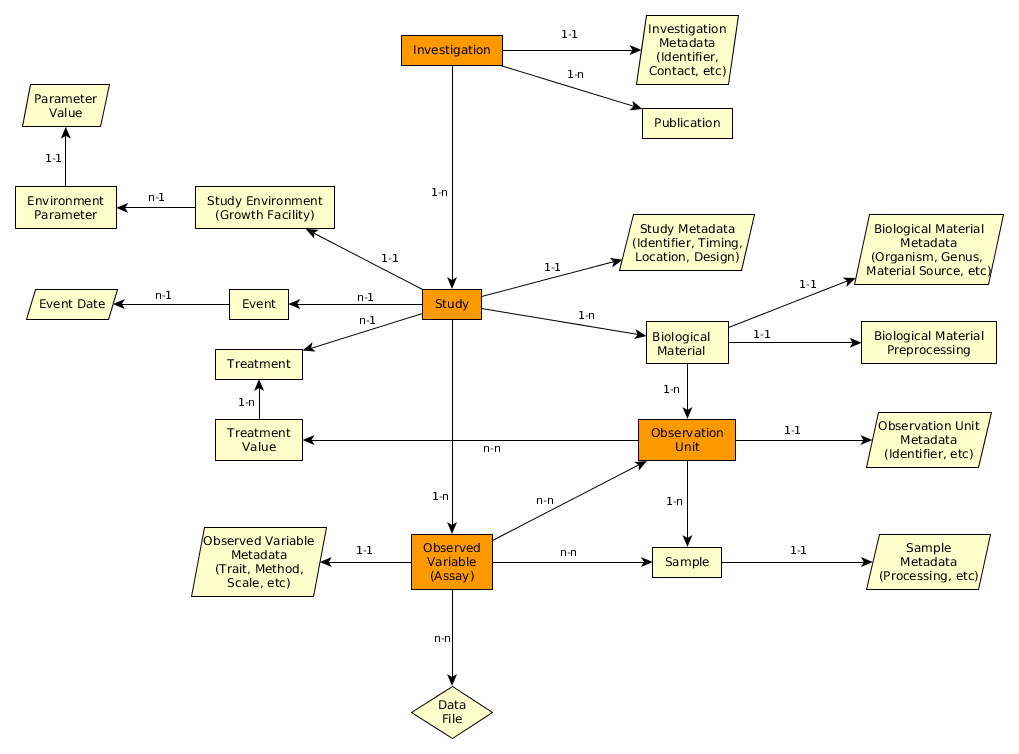 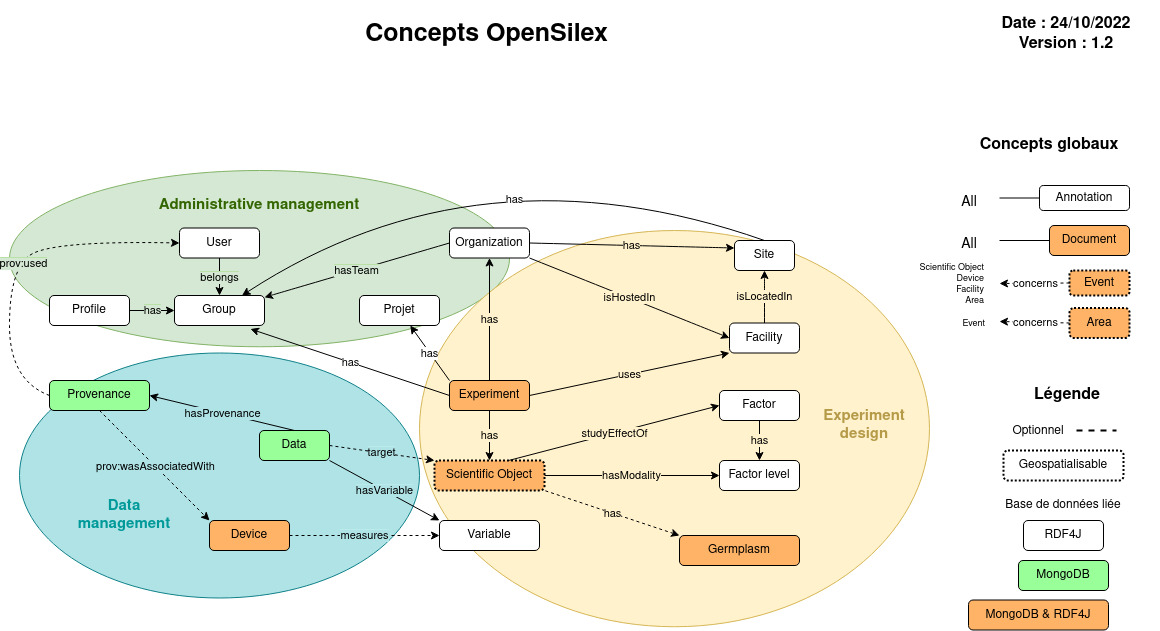 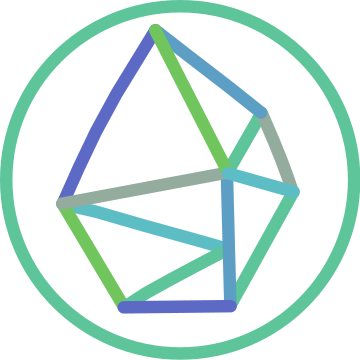 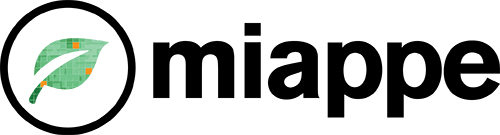 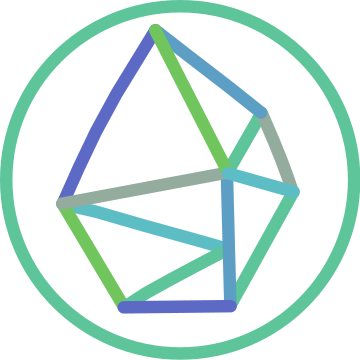 OpenSILEX et les standards - MIAPPE
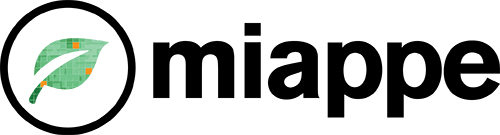 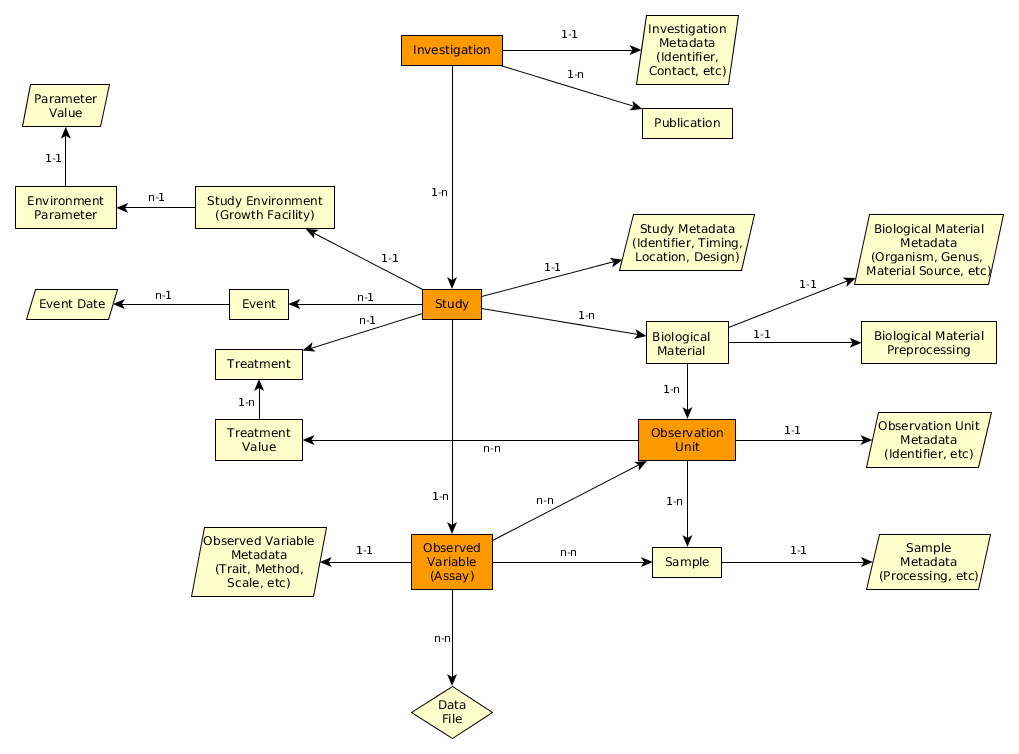 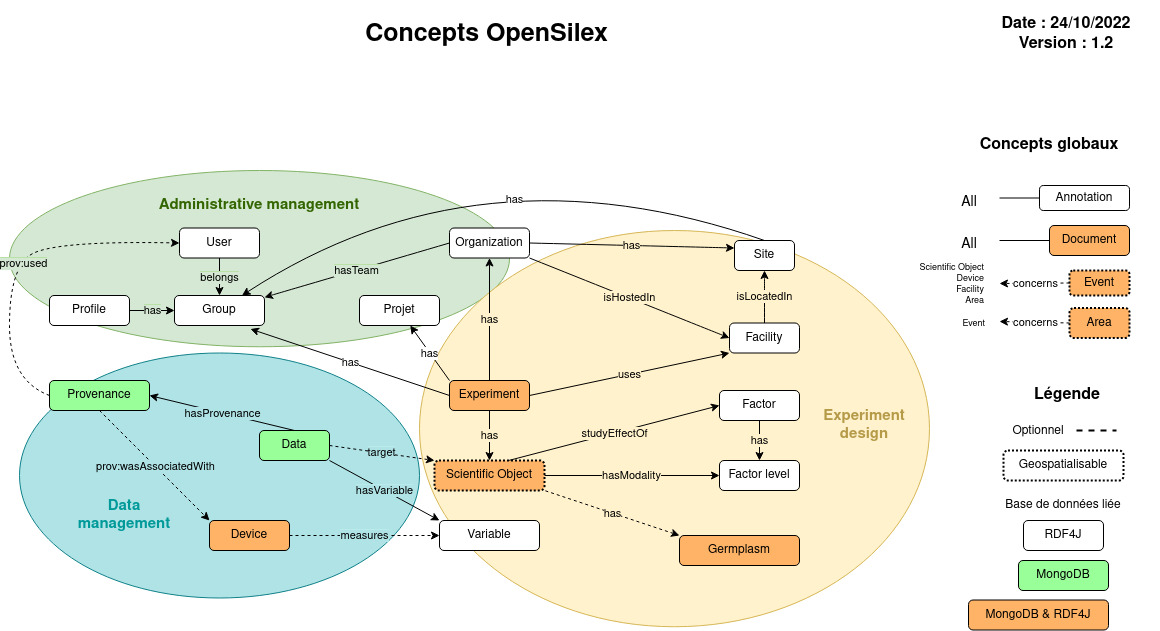 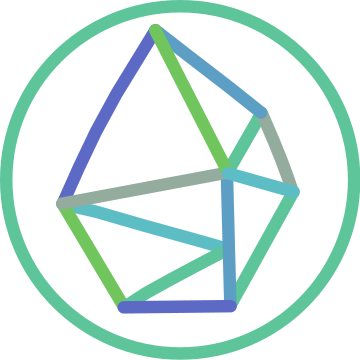 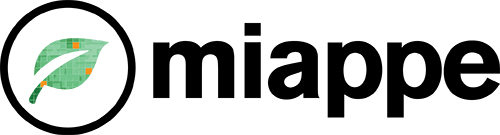 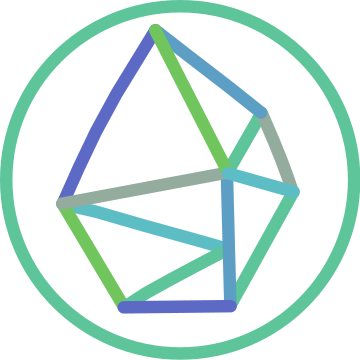 OpenSILEX et les standards - AgMIP / ICASA
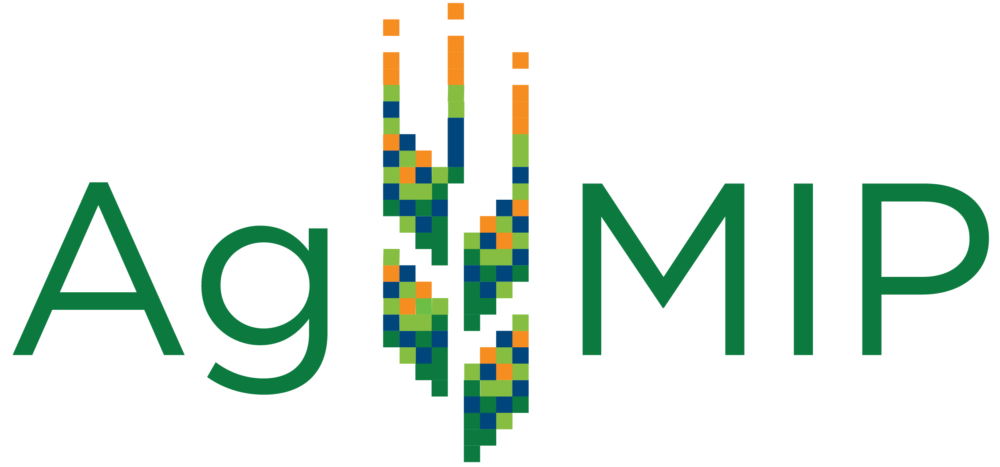 AgMIP - https://agmip.org/ 
Agricultural Model Intercomparison and Improvement Project
ICASA - https://agmip.github.io/ICASA.html 
International Consortium for Agricultural Systems Applications
ICASA Data Dictionary à utiliser dans les protocoles d'interopérabilité des données AgMIP
Travail en cours : lien PHIS-AgMIP/ICASA	
Développement de web services standardisés de haut-niveau
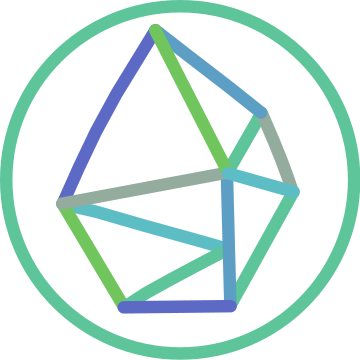 Des interfaces ergonomiques et user friendly
Les interfaces OpenSILEX permettent la gestion de :
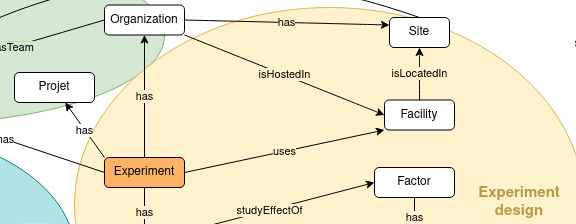 Organisation scientifique
Information Projets
Contexte Experimental
Installations
Capteurs
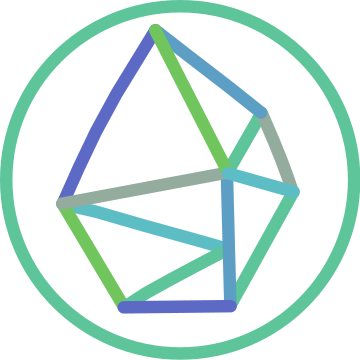 Des interfaces ergonomiques et user friendly
Les interfaces OpenSILEX permettent la gestion de :
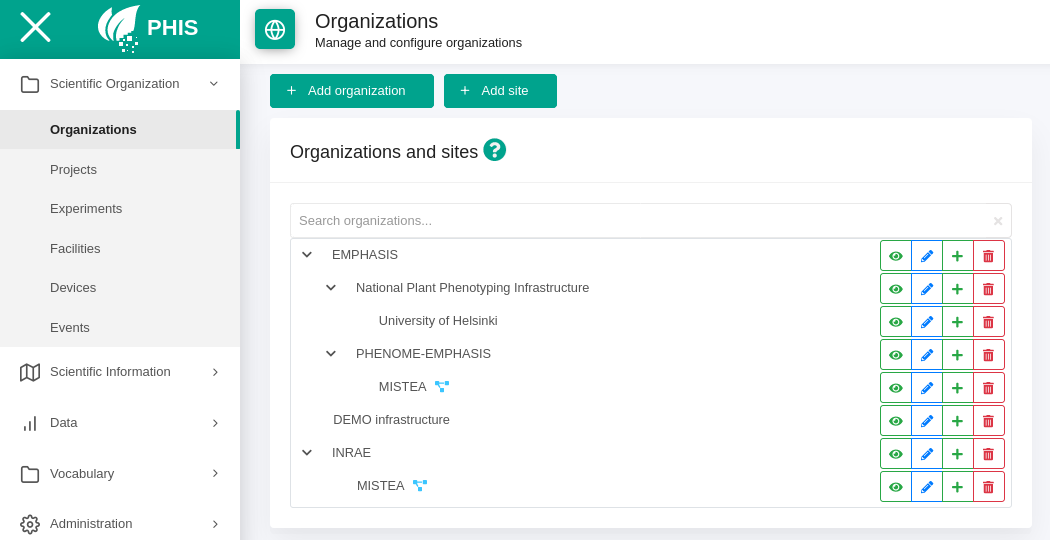 Organisation scientifique
Information Projets
Contexte Experimental
Installations
Capteurs
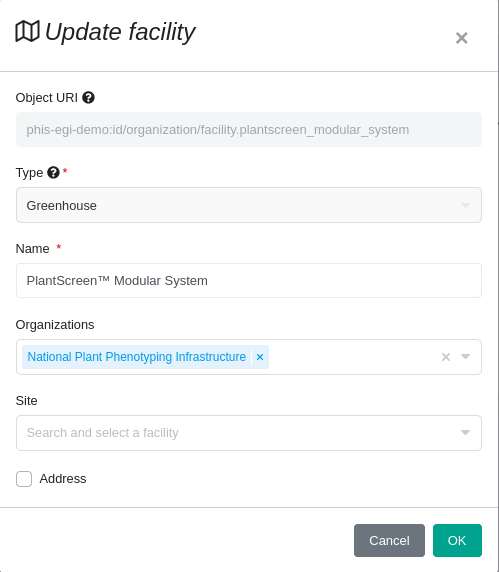 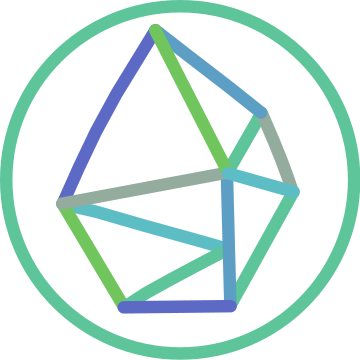 Des interfaces ergonomiques et user friendly
Les interfaces OpenSILEX permettent la gestion de :
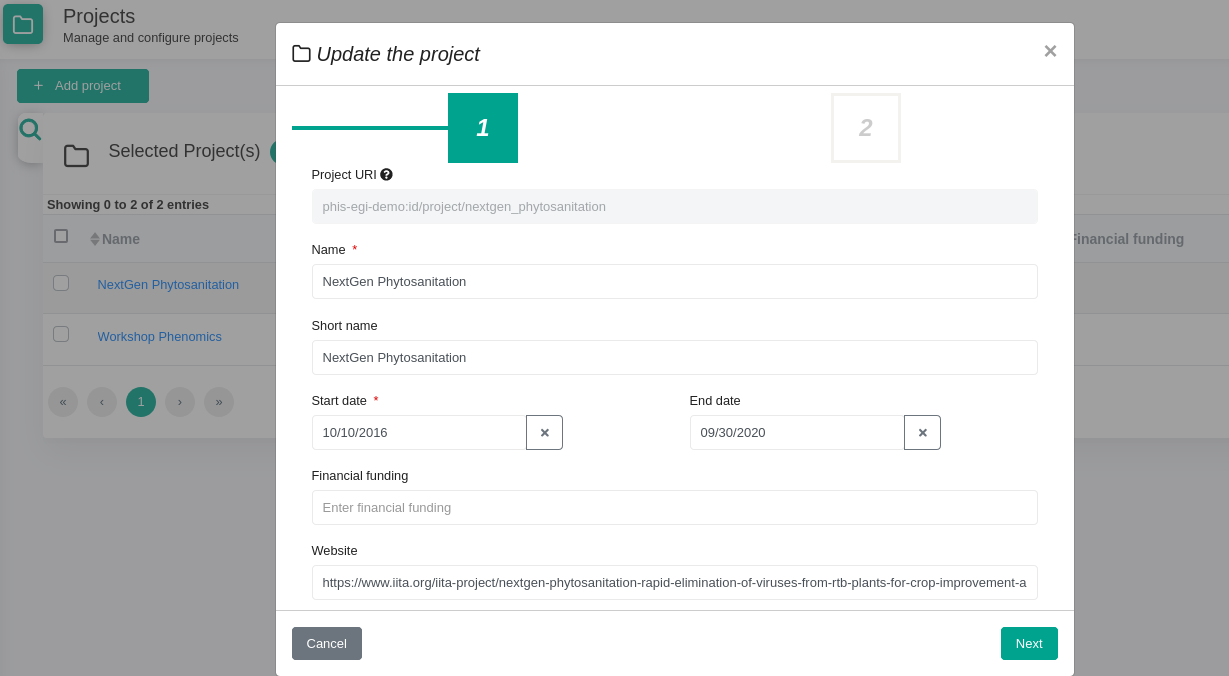 Organisation scientifique
Information Projets
Contexte Experimental
Installations
Capteurs
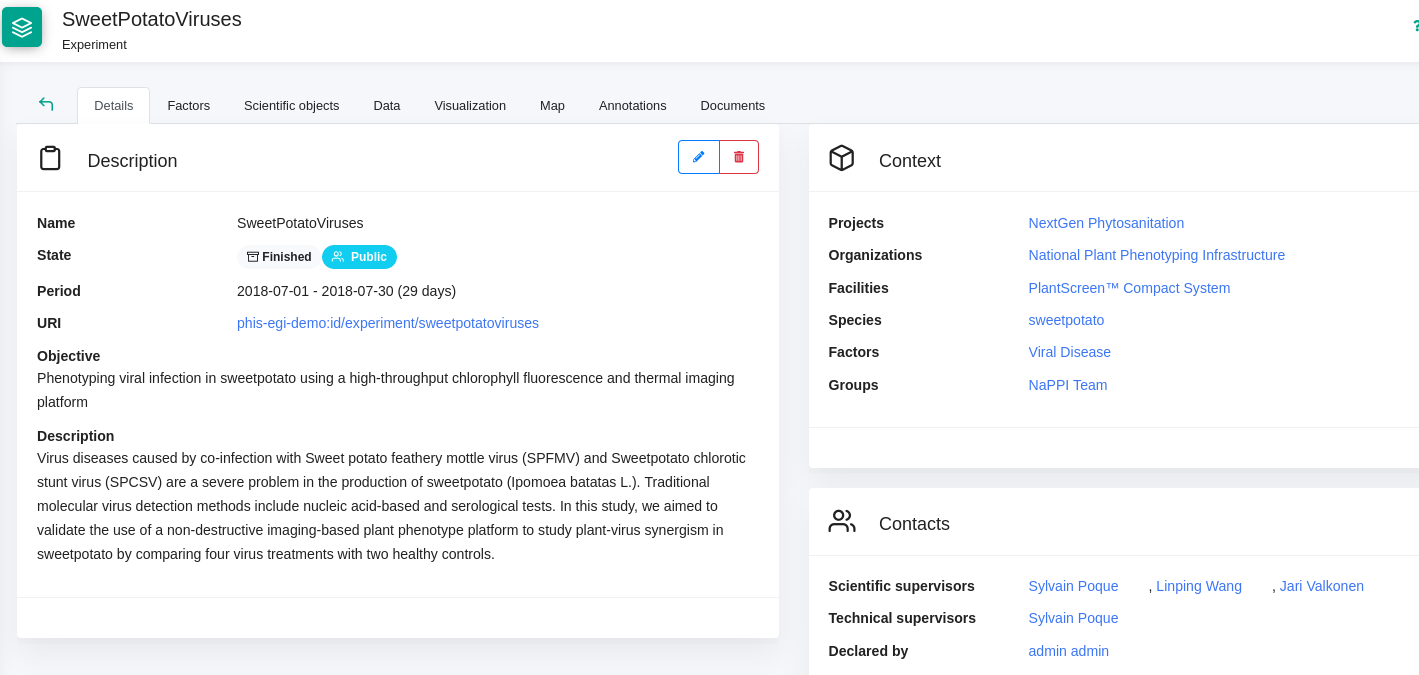 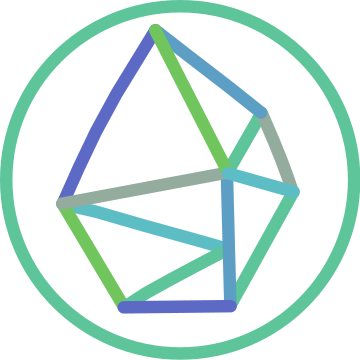 Des interfaces ergonomiques et user friendly
Les interfaces OpenSILEX permettent la gestion de :
Organisation scientifique
Information Projets
Contexte Experimental
Installations
Capteurs
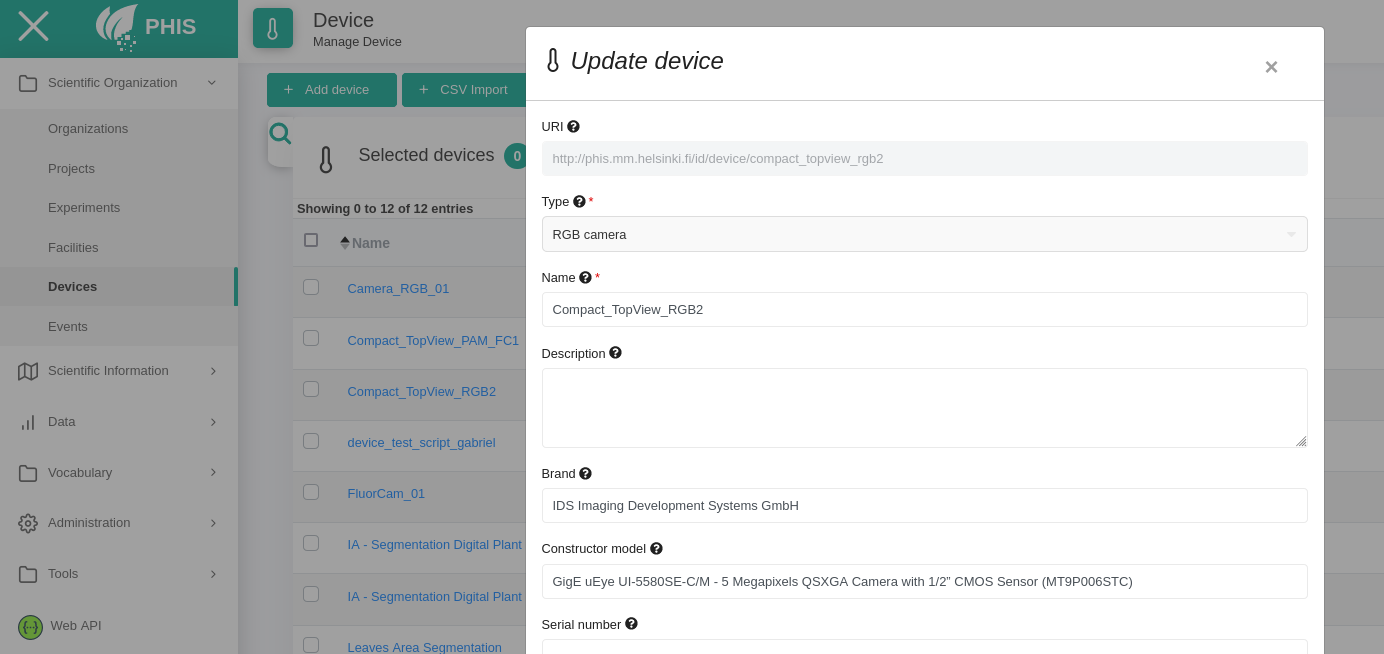 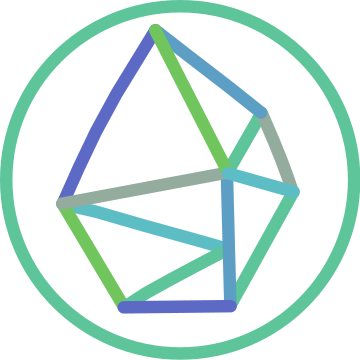 Des interfaces ergonomiques et user friendly
Les interfaces OpenSILEX permettent la gestion de :
Information Scientifique
Variables
Objets scientifiques
Germplasm
Documents
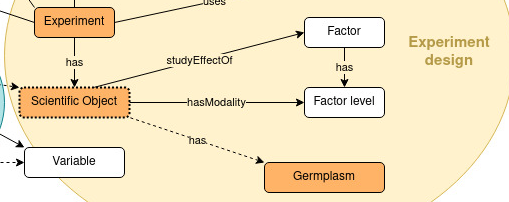 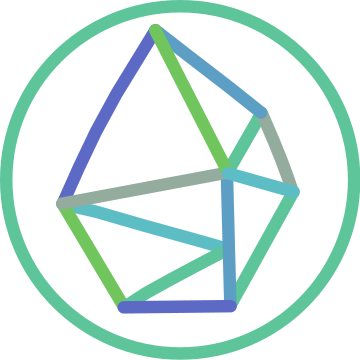 Des interfaces ergonomiques et user friendly
Les interfaces OpenSILEX permettent la gestion de :
Information Scientifique
Variables
Objets scientifiques
Germplasm
Documents
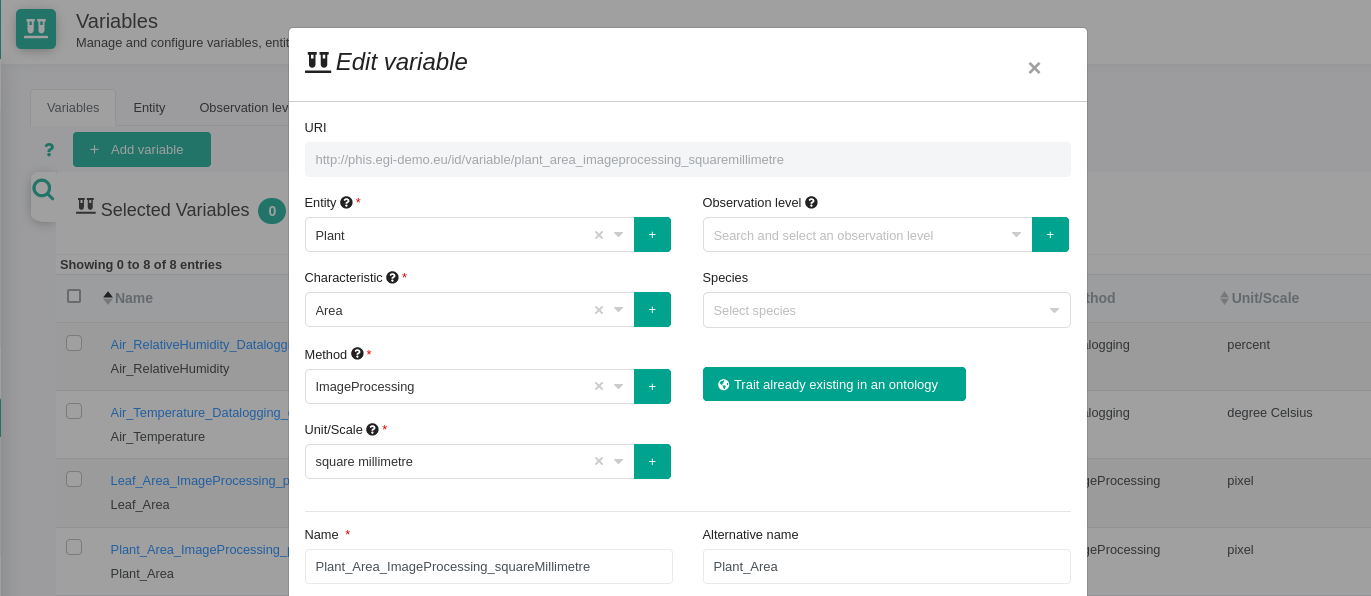 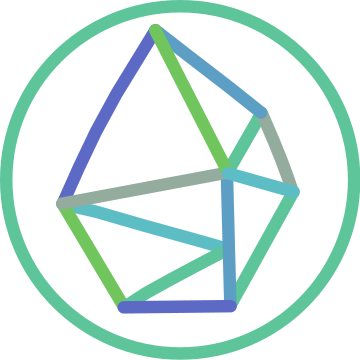 Des interfaces ergonomiques et user friendly
Les interfaces OpenSILEX permettent la gestion de :
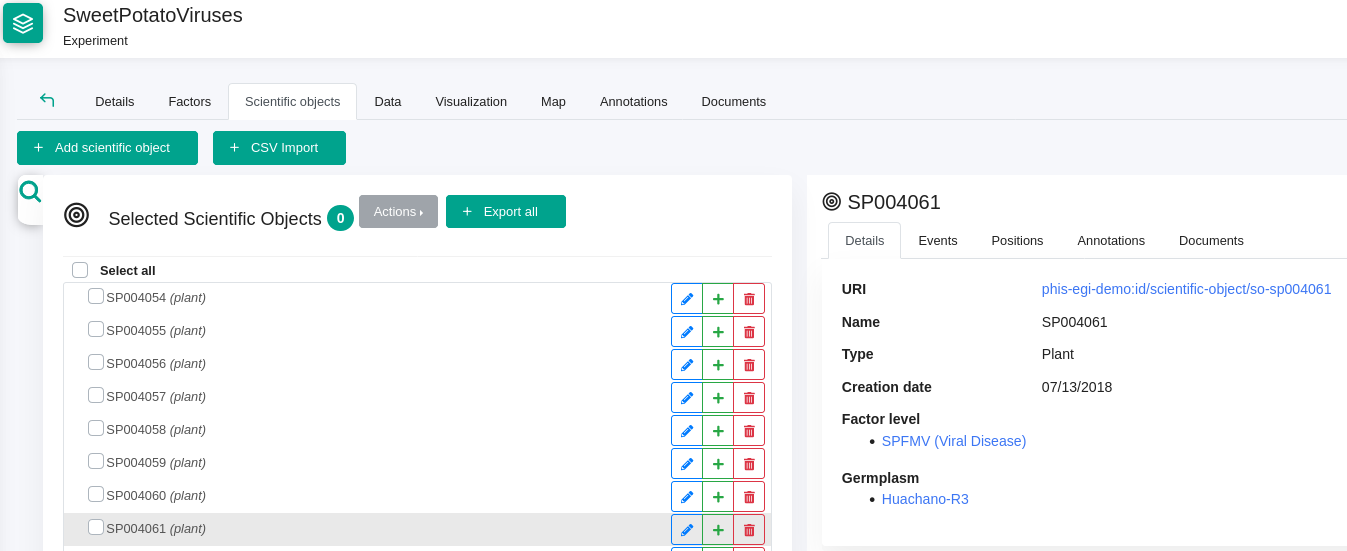 Information Scientifique
Variables
Objets scientifiques
Germplasm
Documents
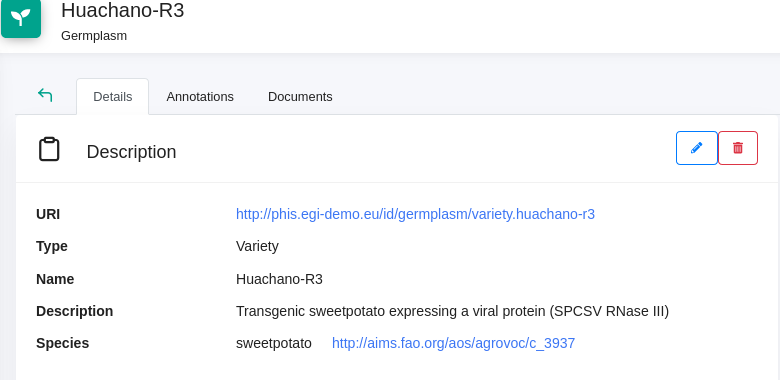 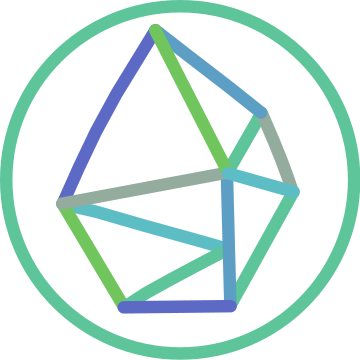 Des interfaces ergonomiques et user friendly
Les interfaces OpenSILEX permettent la gestion de :
Données
Visualisation
Provenance
Gestion d ‘images
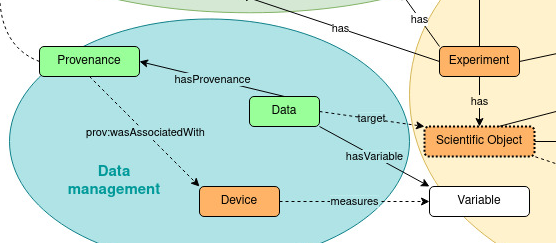 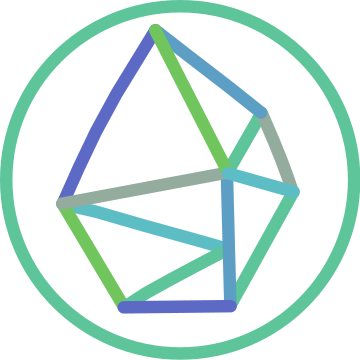 Des interfaces ergonomiques et user friendly
Les interfaces OpenSILEX permettent la gestion de :
Données
Visualisation
Provenance
Gestion d ‘images
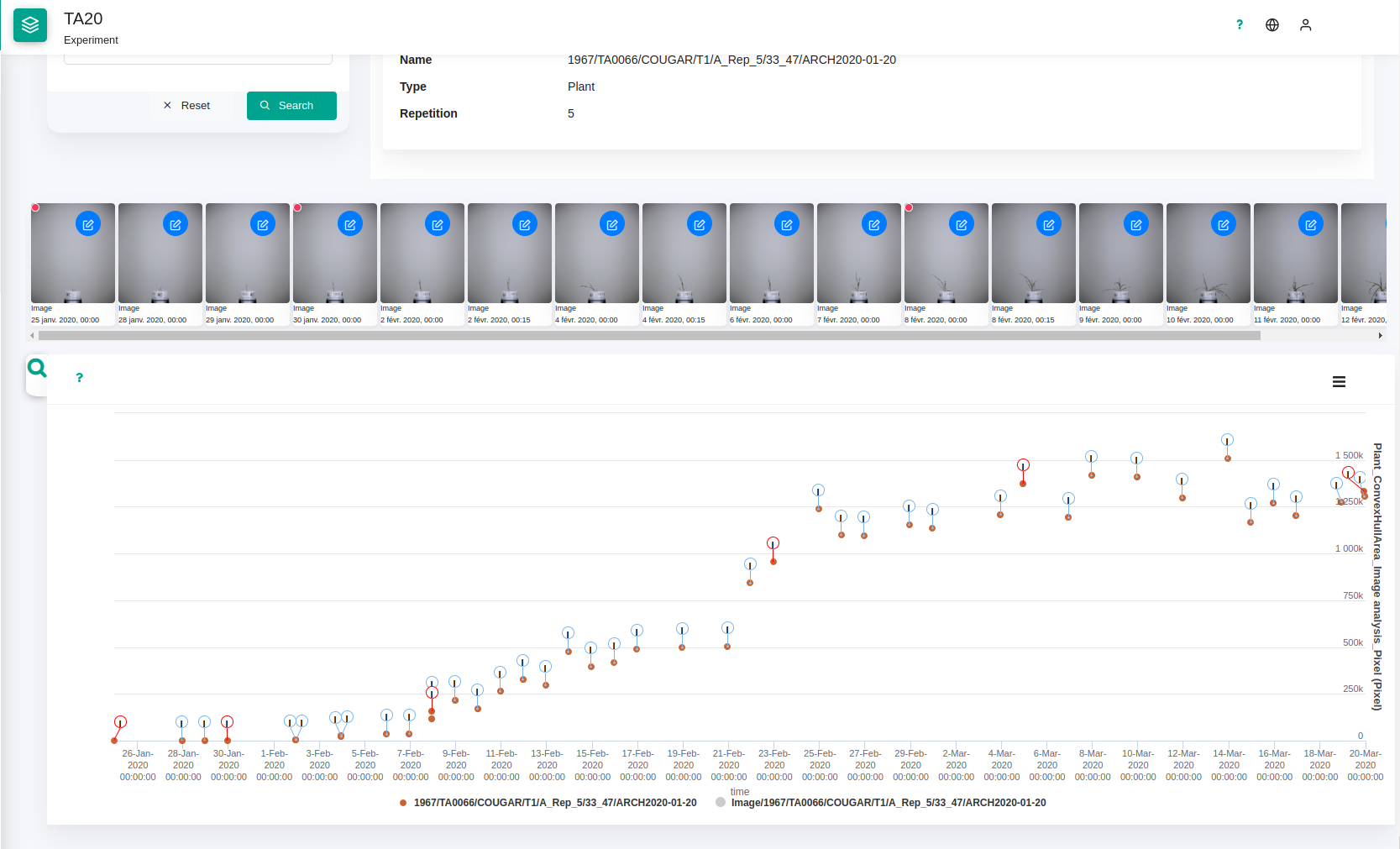 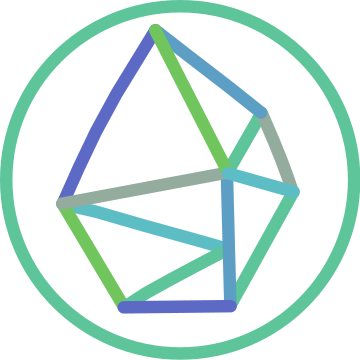 OpenSILEX Swagger - Connexion à des clients
Une autre interface avec les données
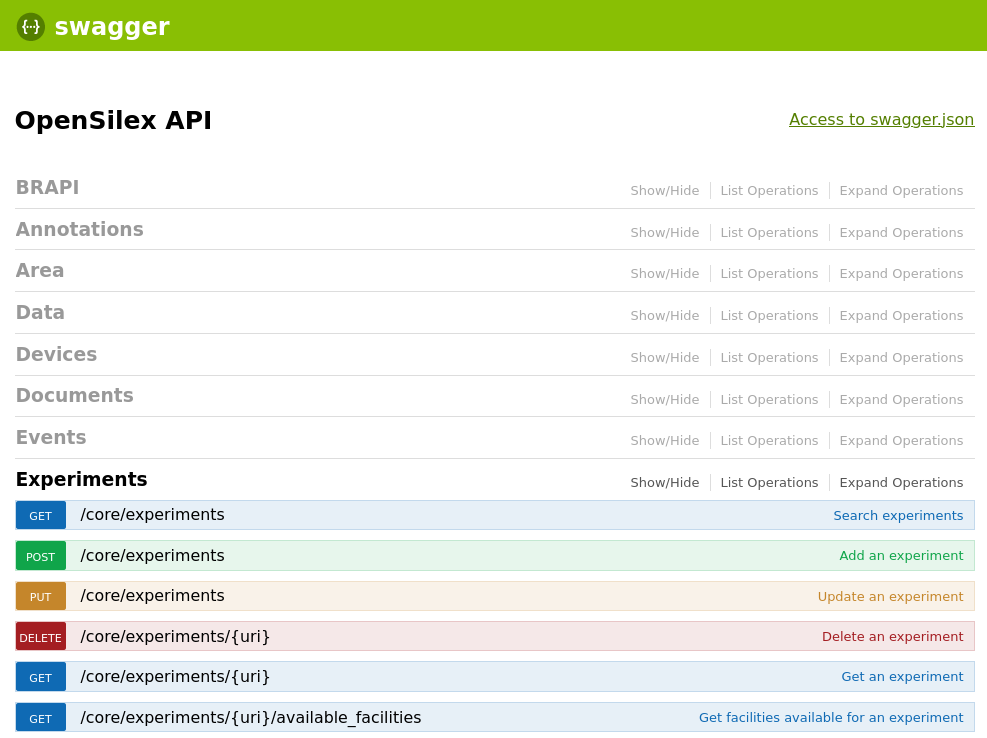 Swagger
http://opensilex.org/sandbox/api-docs/ 
Basé sur OpenAPI https://www.openapis.org 
Format de description ouvert pour les services API
Exploration des différents web services, et de leur retour
Description et exemples des arguments à fournir 
Tests des requêtes
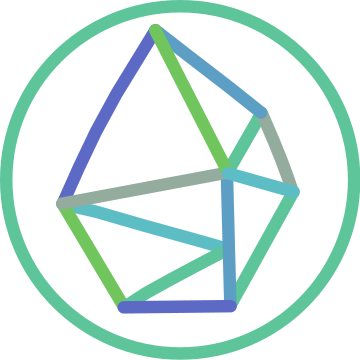 OpenSILEX Swagger - Connexion à des clients
Une autre interface avec les données
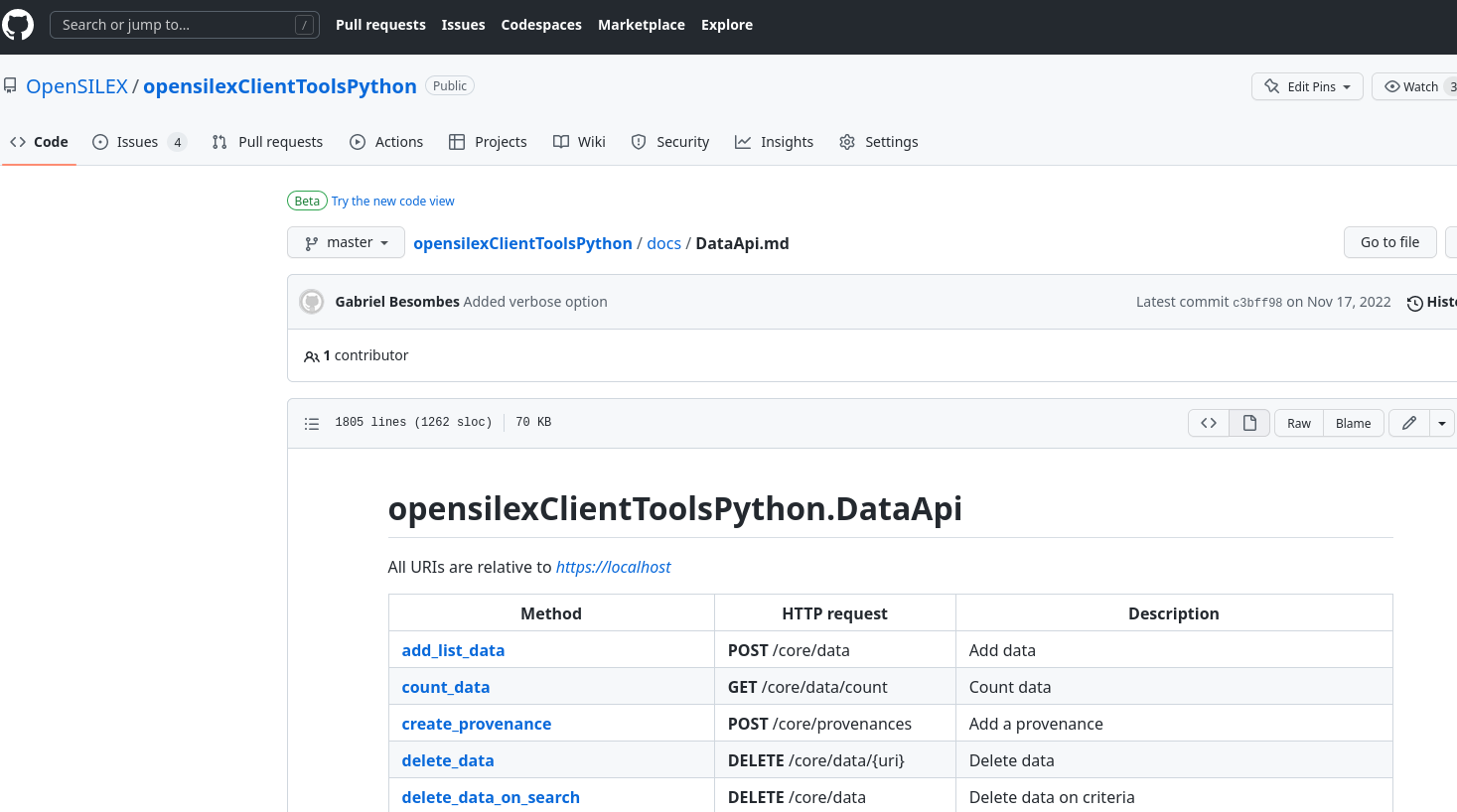 Python Client (Scripts)
Repository Github : https://github.com/OpenSILEX/opensilexClientPython 
Basé sur un client autogénéré :  https://github.com/OpenSILEX/opensilexClientToolsPython 
R Client (Package)
Repository Github : https://github.com/OpenSILEX/opensilexClientR 
Basé sur un client autogénéré ::  https://github.com/OpenSILEX/opensilexClientToolsR
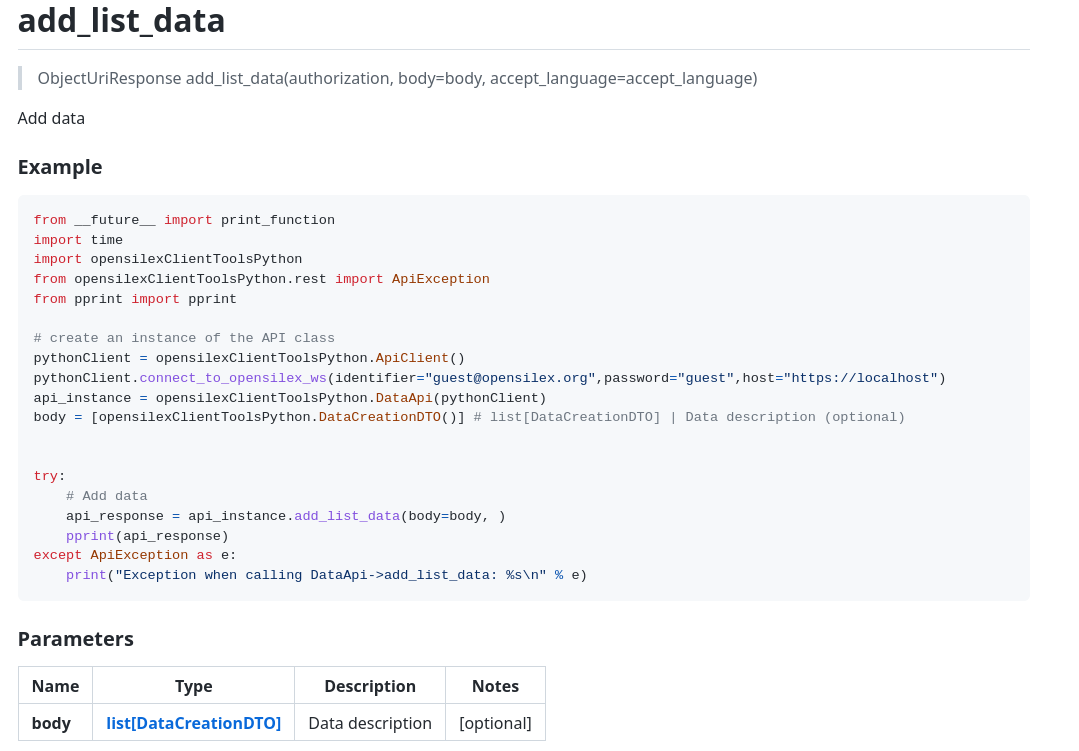 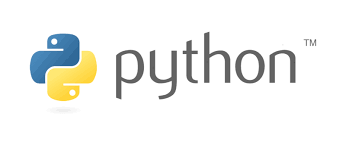 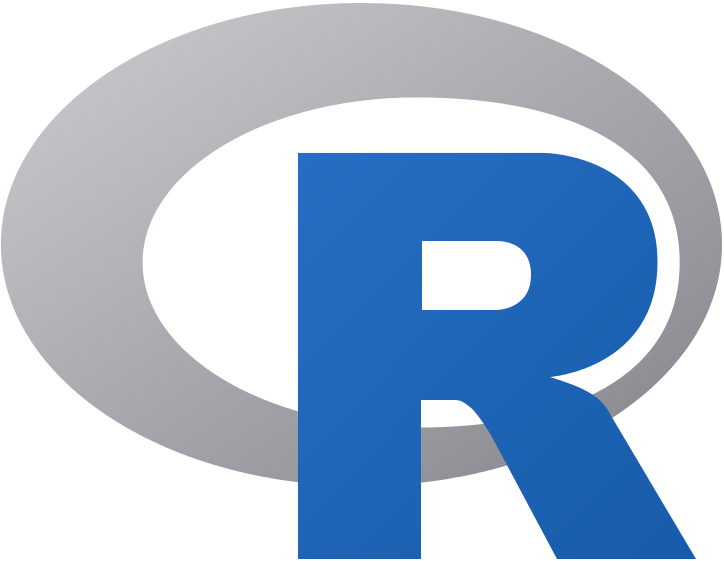 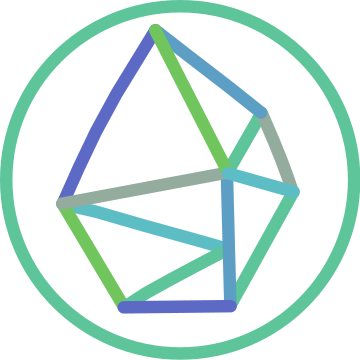 Conclusion
PHIS-Sixtine : utilisés dans plusieurs plateformes de phénotypage (France et Europe)
Travail en lien avec les standards (BrAPI - MIAPPE)
Développements en cours
Nouvelles fonctionnalités
Adaptation aux besoins et évolutions de la recherche
Support
Lien avec les équipes de recherche
OpenSILEX : ouverture vers d’autres communautés
[Speaker Notes: example : investigation in study]
OpenSILEX - PHIS : liens utiles
OpenSILEX
Site web OpenSILEX : http://opensilex.org/ 
Instance Demo OpenSILEX : http://opensilex.org/sandbox/app/ 
Comment contribuer ?
Github repository : https://github.com/OpenSILEX/
Documentation développeur : https://opensilex.github.io/docs-community-dev/ 
OpenSILEX Docker : https://github.com/OpenSILEX/opensilex-docker-compose 
Documentation utilisateur : https://opensilex.github.io/phis-docs-community/ 
Vidéo de présentation de la Version 1.0.0-rc+5 : https://youtu.be/jB9Hqh0Wn_Y 
Tutoriel de déclaration des variables : https://youtu.be/d1pGuh8PAKA  

PHIS
Site Web PHIS : http://phis.inrae.fr/ 
Publication : https://nph.onlinelibrary.wiley.com/doi/full/10.1111/nph.15385 

Instances ressources
Instance ressources Phenome : https://phenome.inrae.fr/resources/app/ 
Instance ressources Vigne et Vin : https://vitioeno.mistea.inrae.fr/resource/app/
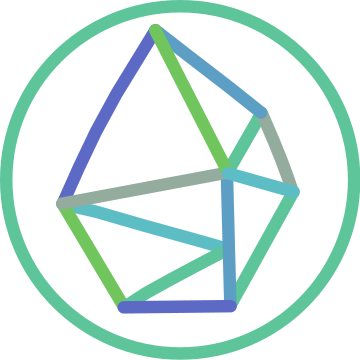 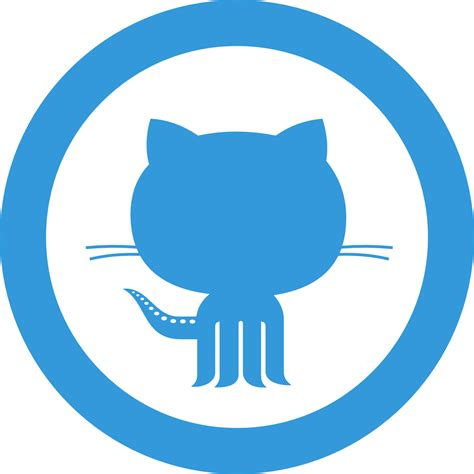 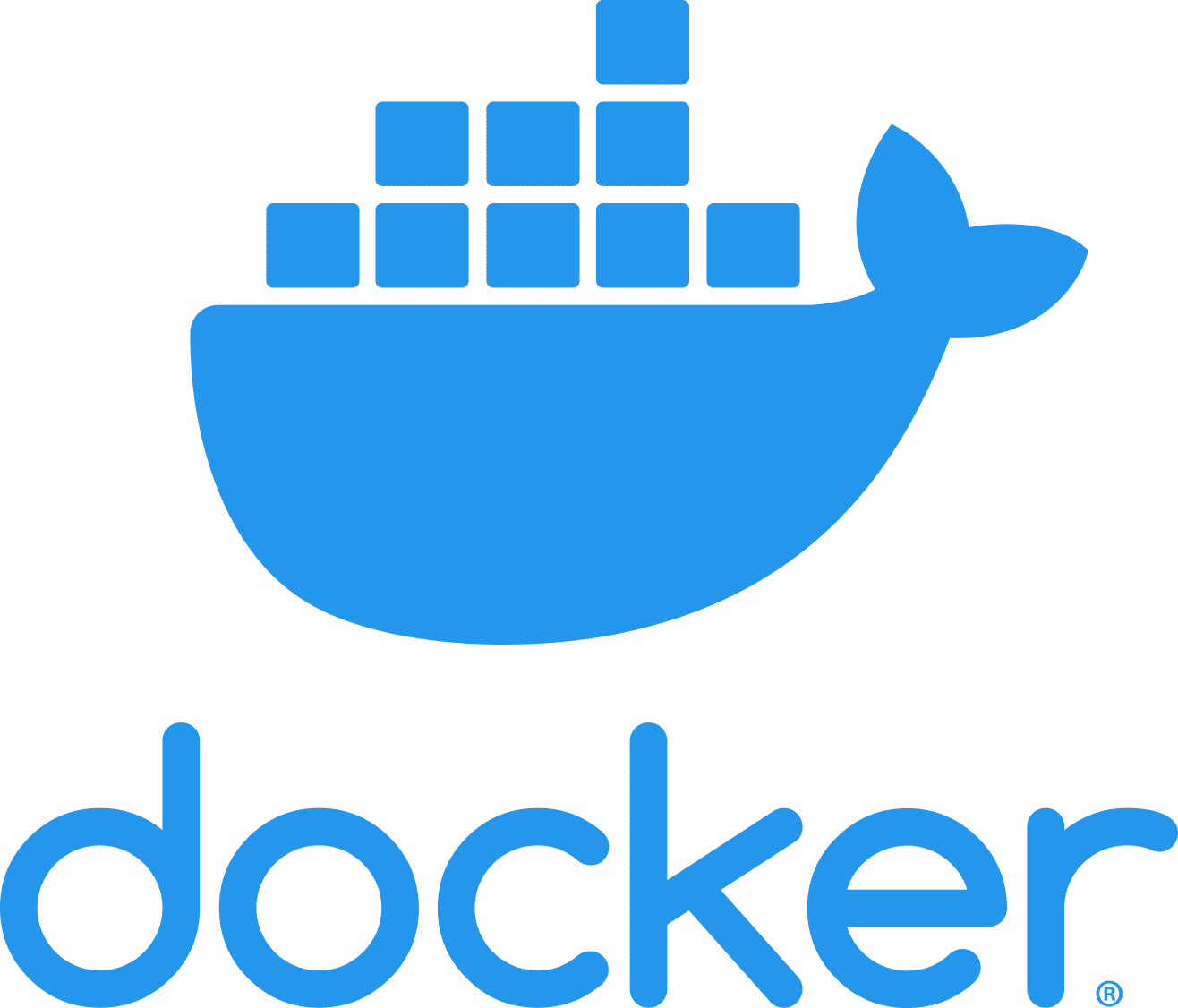 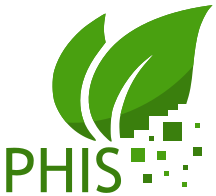